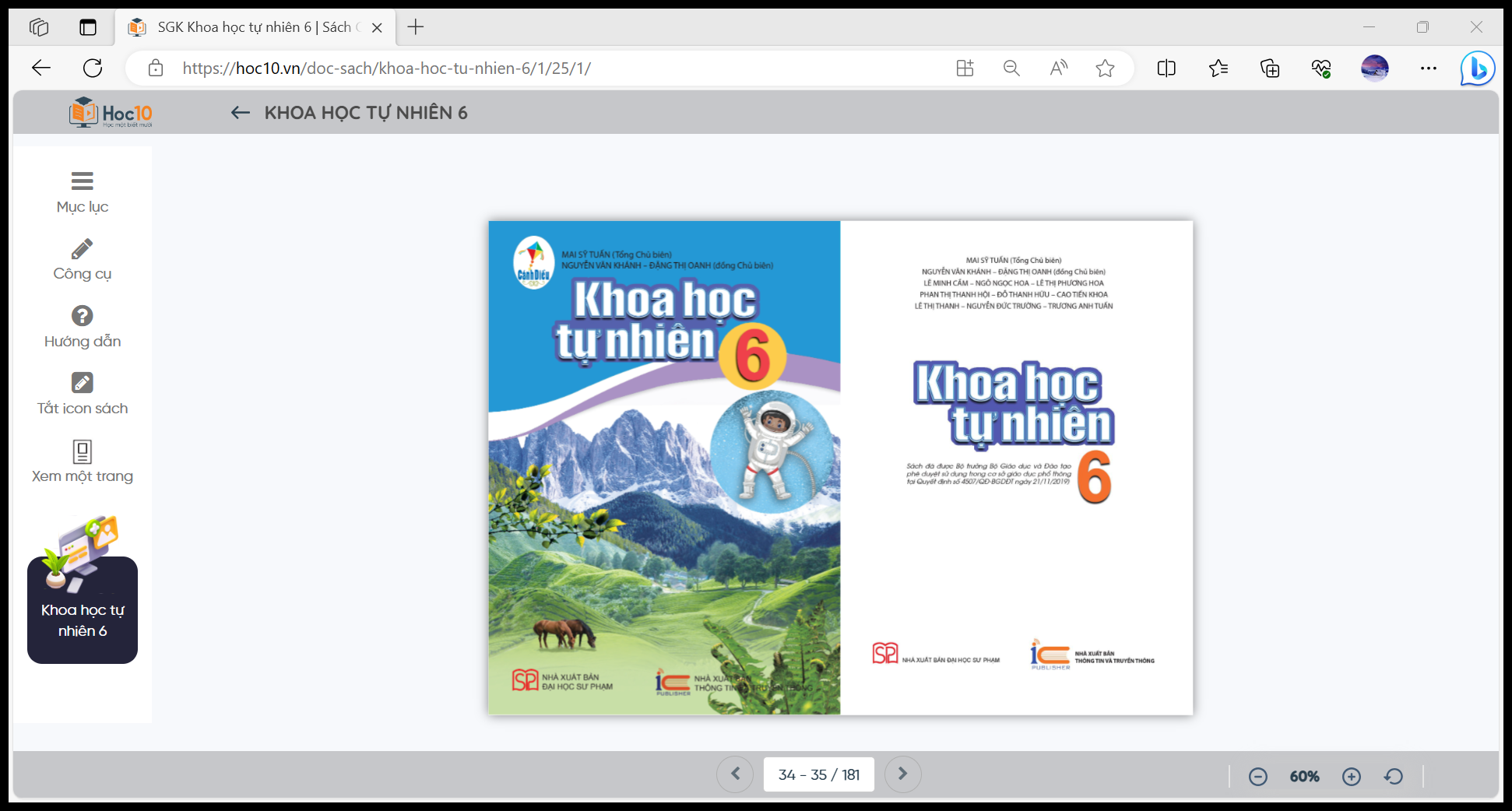 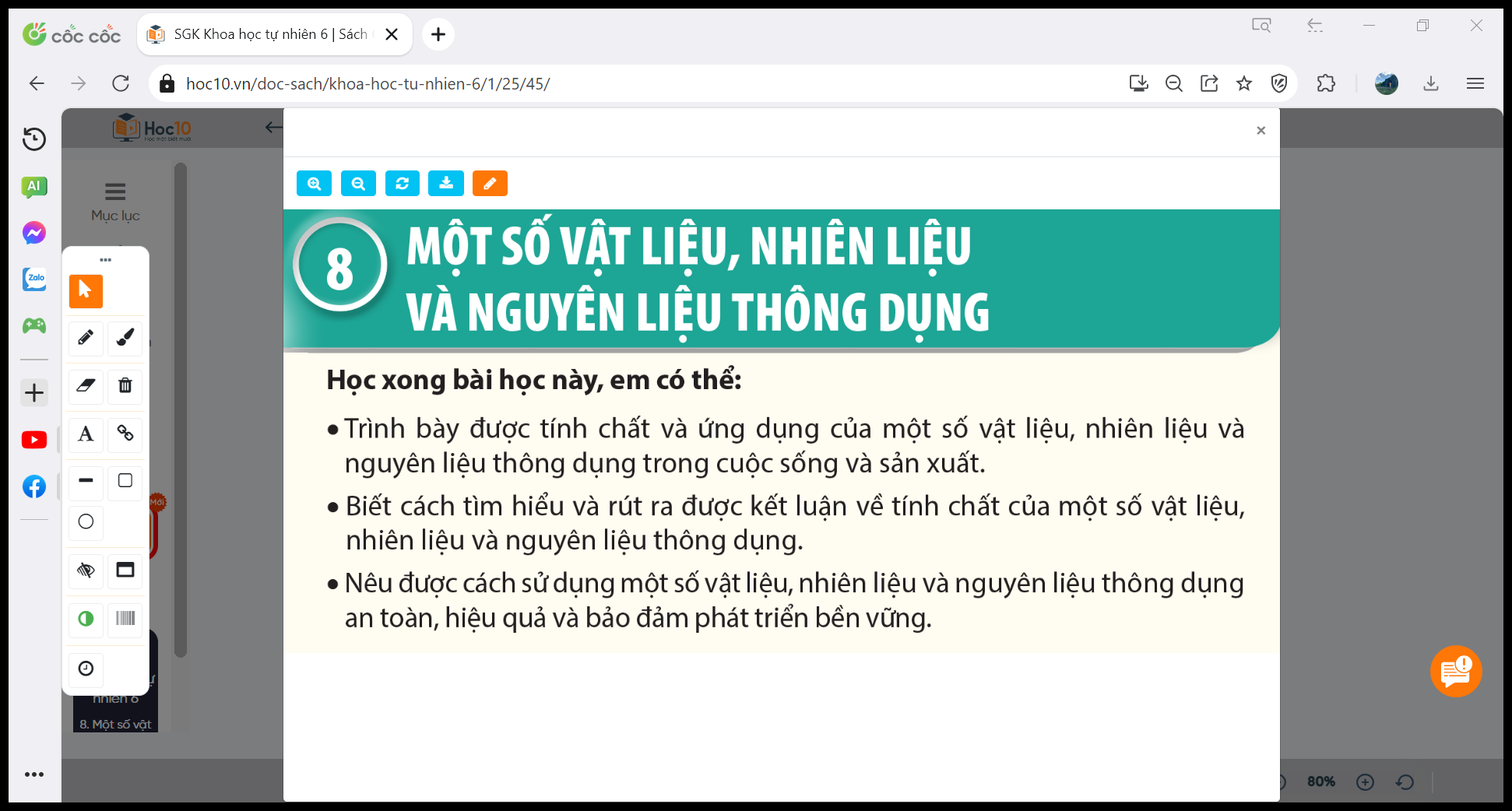 MỘT SỐ VẬT LIỆU THÔNG DỤNG
Tính chất và ứng dụng…
- Nhựa: dễ tạo hình, thường nhẹ, dẫn nhiệt kém, không dẫn điện và bền với môi trường. Ví dụ làm chậu, thùng rác, ghế, bình nước…
- Kim loại: có tính dẻo, tính dẫn điện, tính dẫn nhiệt tốt. Ví dụ kim loại làm xoong nồi, dây điện, dao, cuốc xẻng, máy móc…
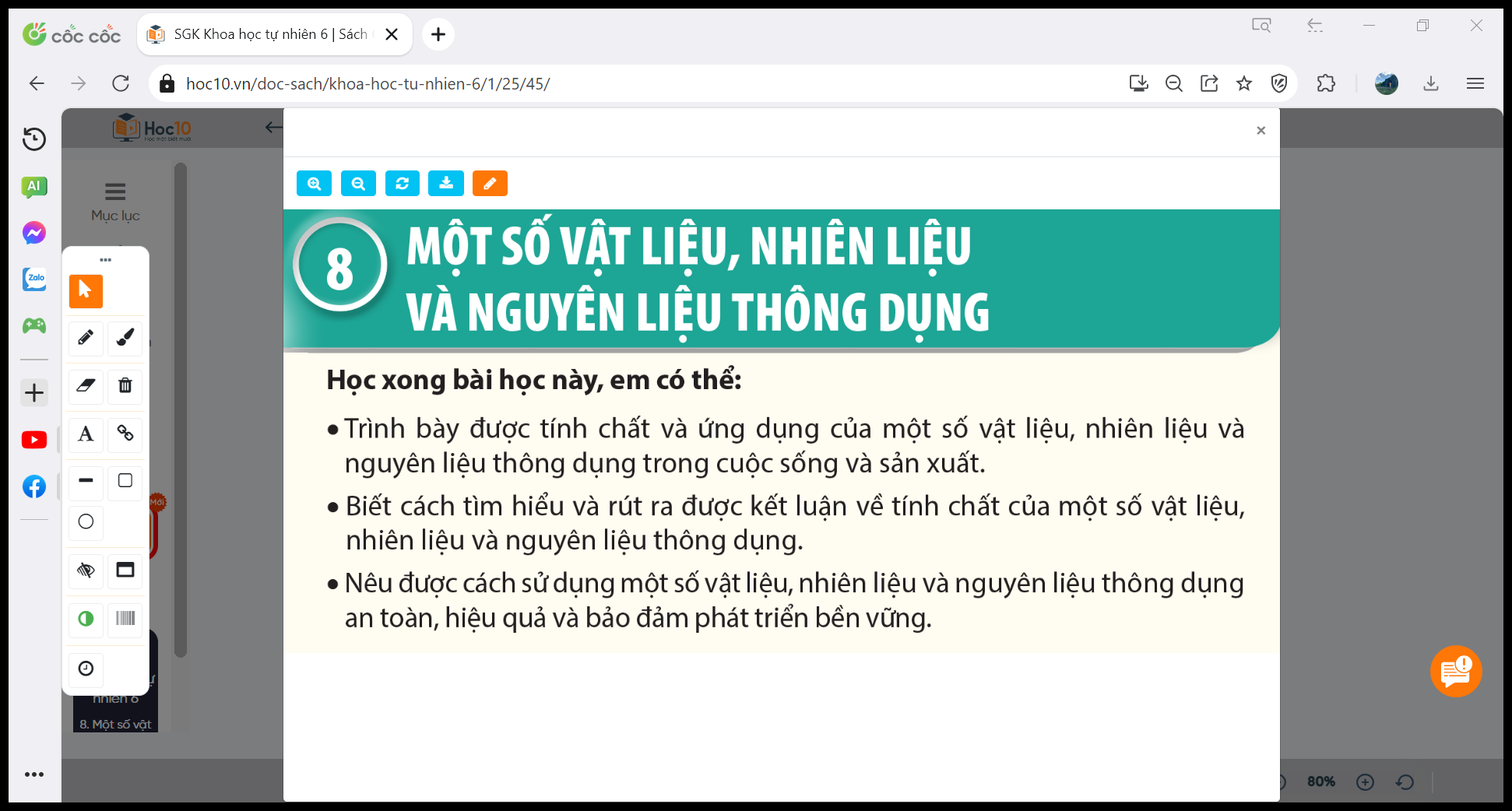 MỘT SỐ VẬT LIỆU THÔNG DỤNG
Tính chất và ứng dụng…
- Kim loại: có tính dẻo, tính dẫn điện, tính dẫn nhiệt tốt. Ví dụ kim loại làm xoong nồi, dây điện, dao, cuốc xẻng, máy móc…
-> Ngoài ra, các kim loại khác nhau còn có các tính chất khác nhau như: tính nhẹ, tính cứng, tính bền, …
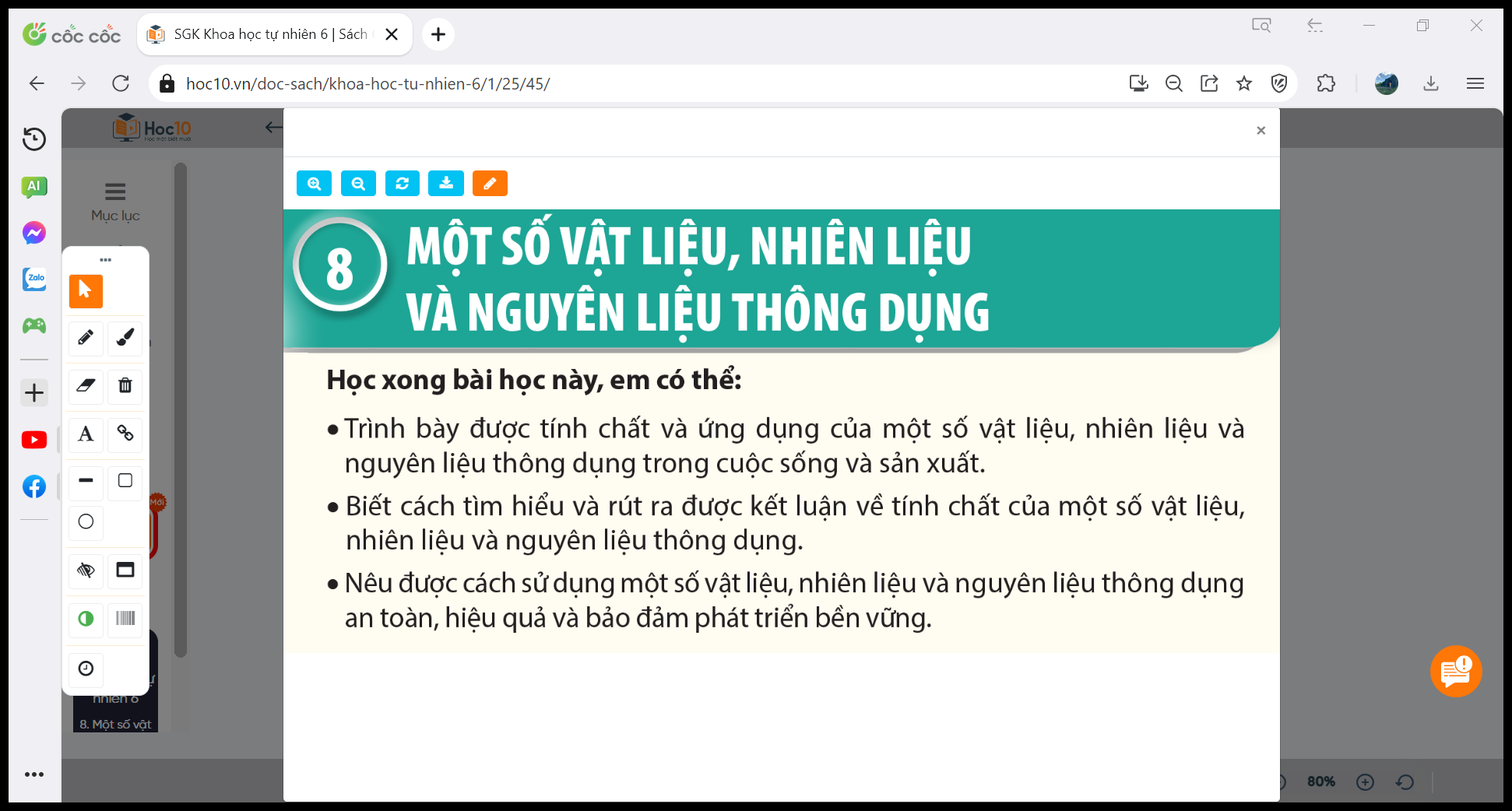 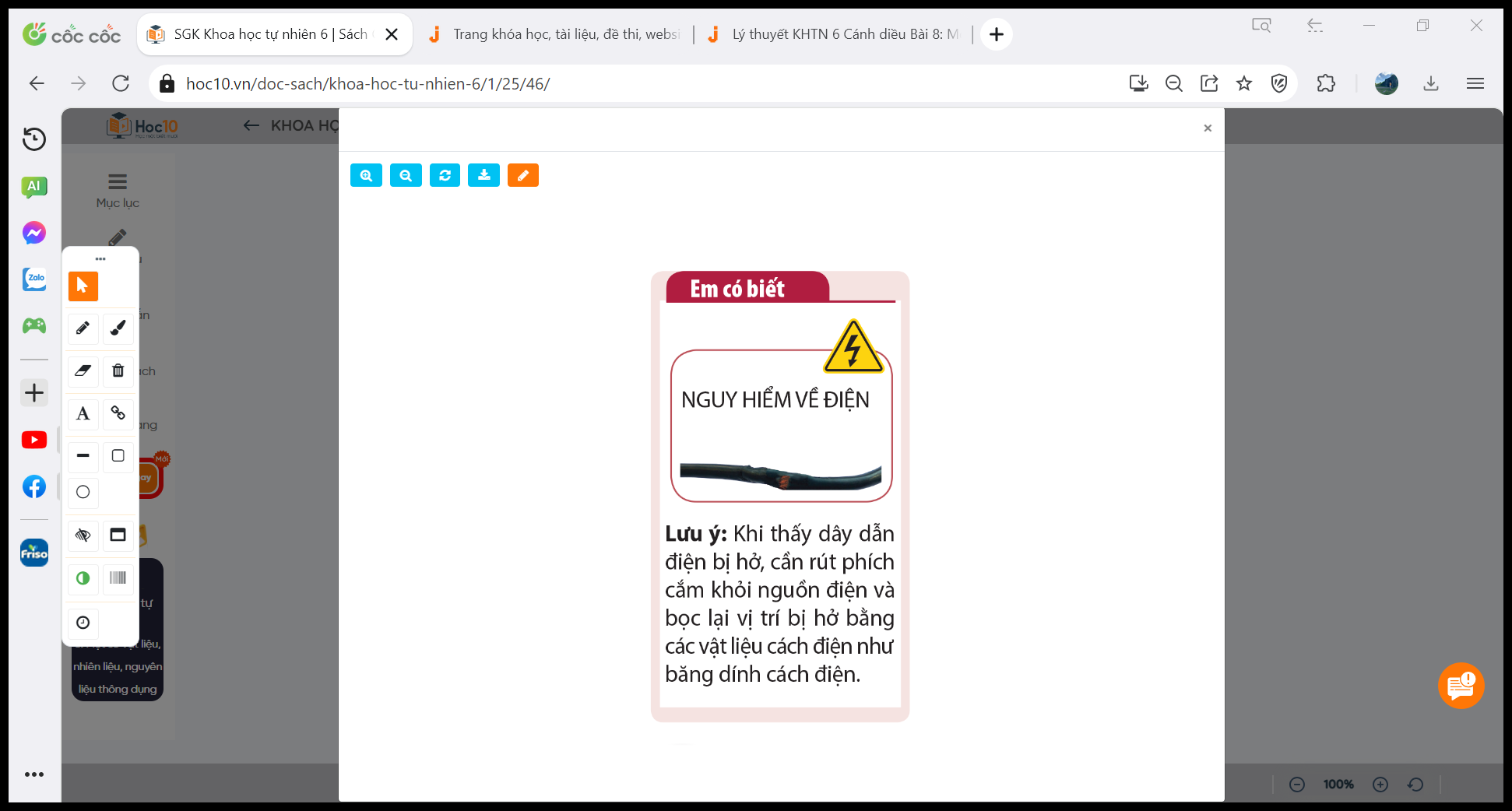 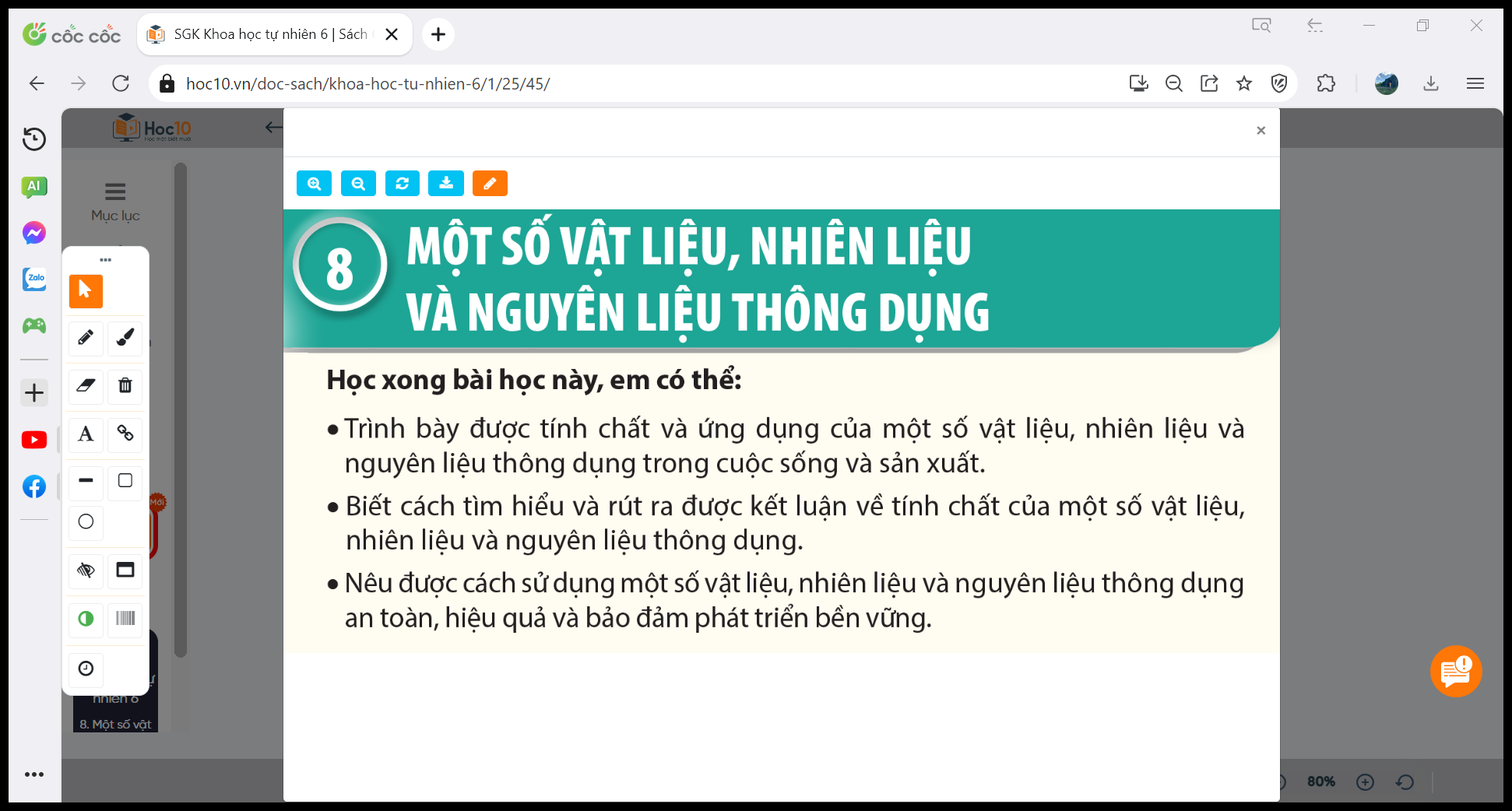 MỘT SỐ VẬT LIỆU THÔNG DỤNG
Tính chất và ứng dụng…
- Cao su: có tính đàn hồi, có khả năng chịu mài mòn, cách điện và không thấm nước. VD: làm lốp xe, găng tay, vỏ dây điện…
- Thủy tinh: bền với điều kiện môi trường, không thấm nước, không tác dụng với nhiều hóa chất. Thủy tinh trong suốt, có thể cho ánh sáng truyền qua. VD làm dụng cụ trong phòng thí nghiệm, bể cá…
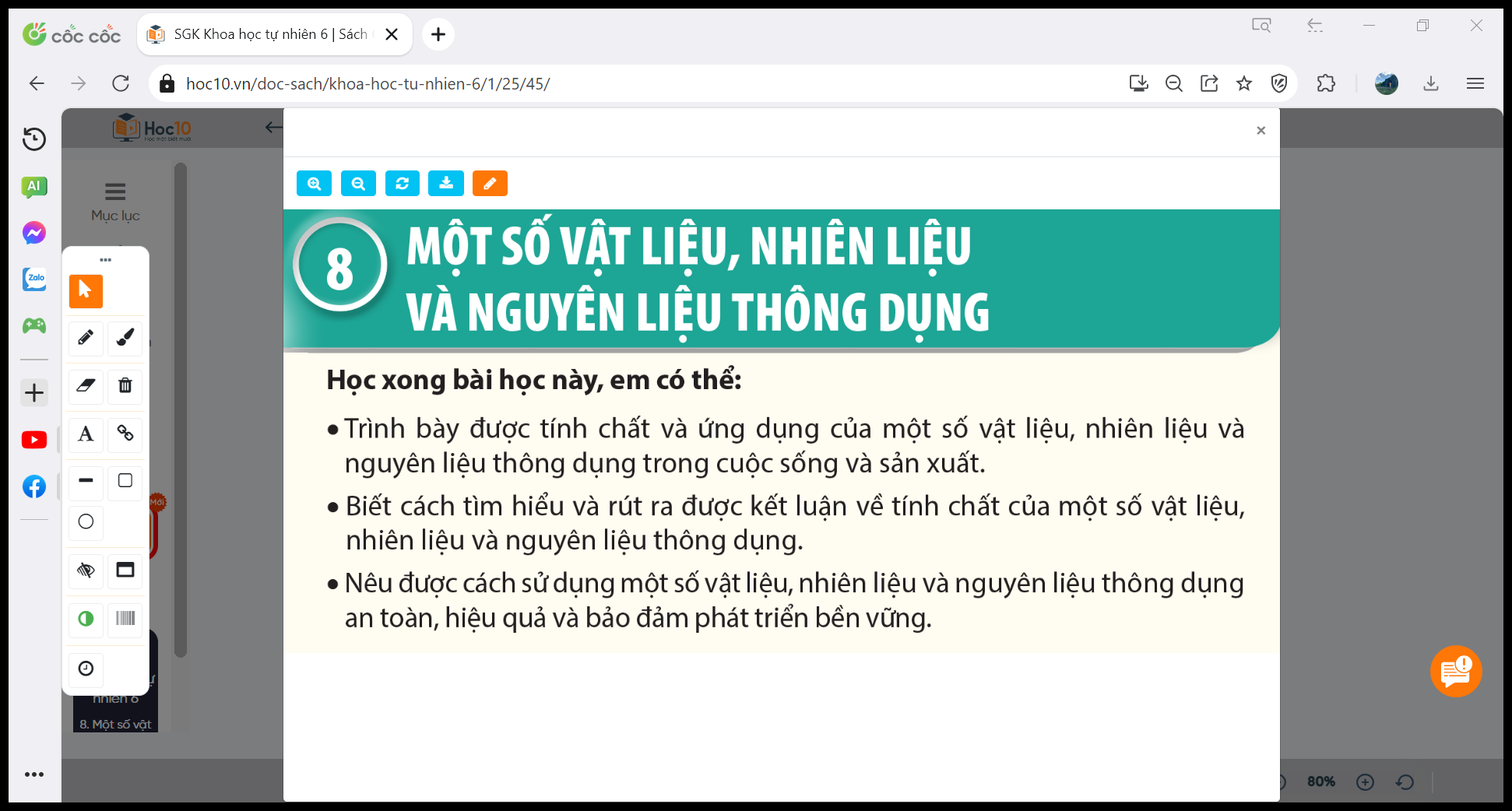 MỘT SỐ VẬT LIỆU THÔNG DỤNG
Tính chất và ứng dụng…
- Gốm: là vật liệu cứng, bền với điều kiện môi trường. Nhiều loại gốm cách điện tốt, chịu được nhiệt độ cao. VD ngói, bát đĩa
- Gỗ: bền, chắc và dễ tạo hình nên có nhiều ứng dụng trong đời sống như dùng làm cửa, sàn gỗ, các đồ dùng nội thất  như giường, tủ, bàn ghế ….
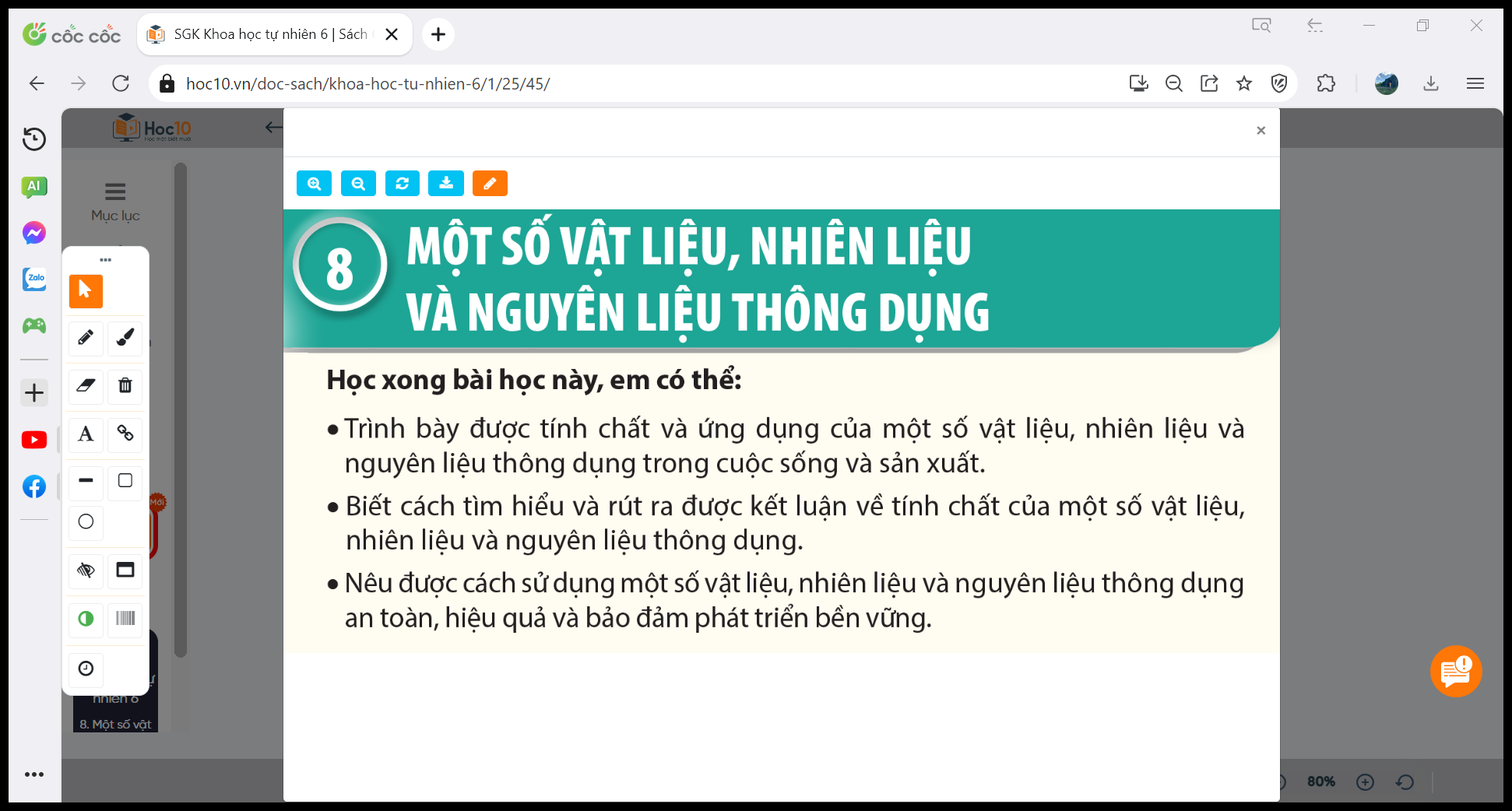 MỘT SỐ VẬT LIỆU THÔNG DỤNG
Tính chất và ứng dụng…
2. Sử dụng các vật liệu đảm bảo sự phát triển bền vững
- Sử dụng các vật liệu hợp lý, không làm lãng phí tài nguyên, gây nhiều tác động tiêu cực đến sức khỏe con người và môi trường.
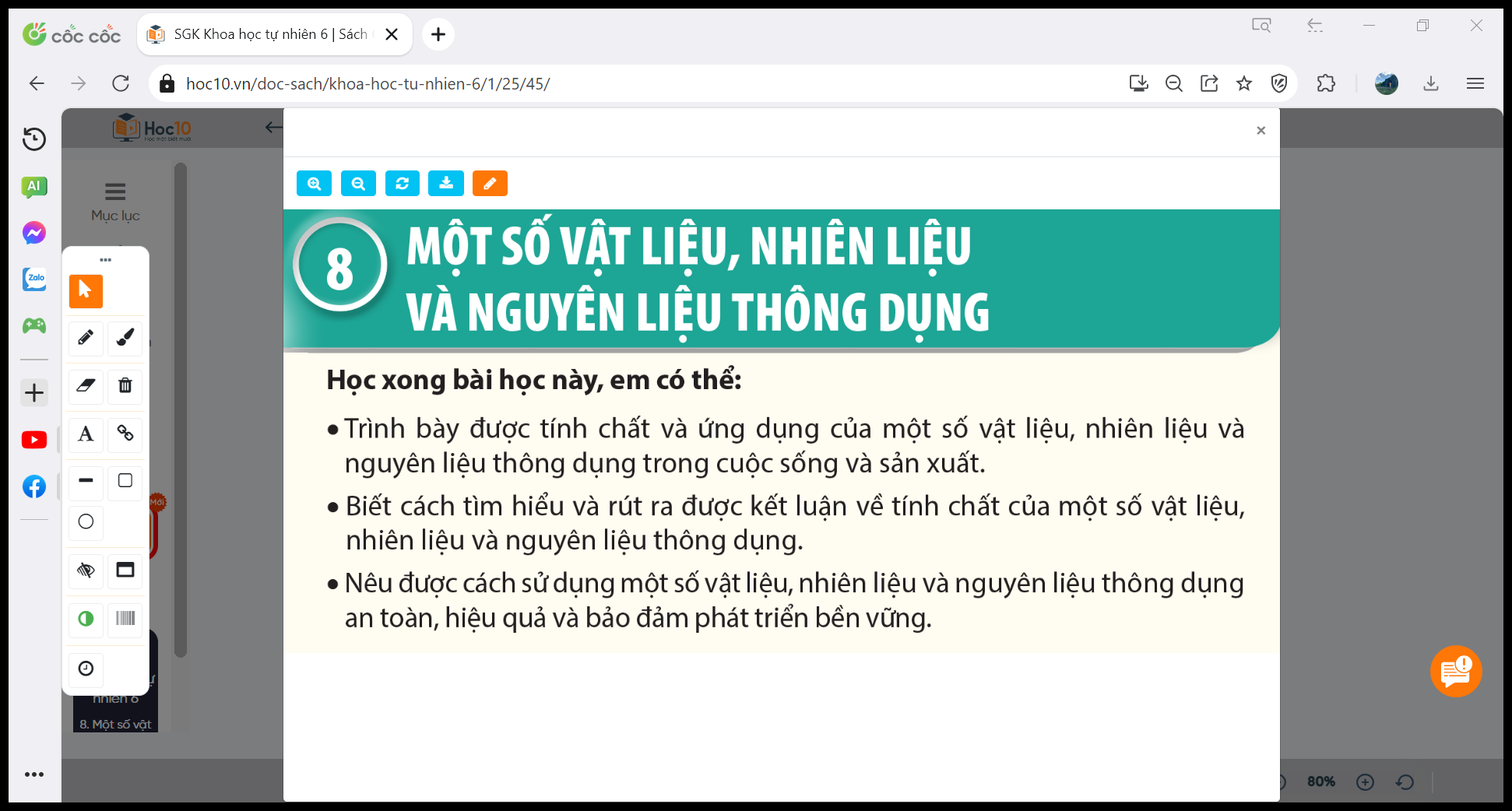 MỘT SỐ VẬT LIỆU THÔNG DỤNG
Tính chất và ứng dụng…
2. Sử dụng các vật liệu đảm bảo sự phát triển bền vững
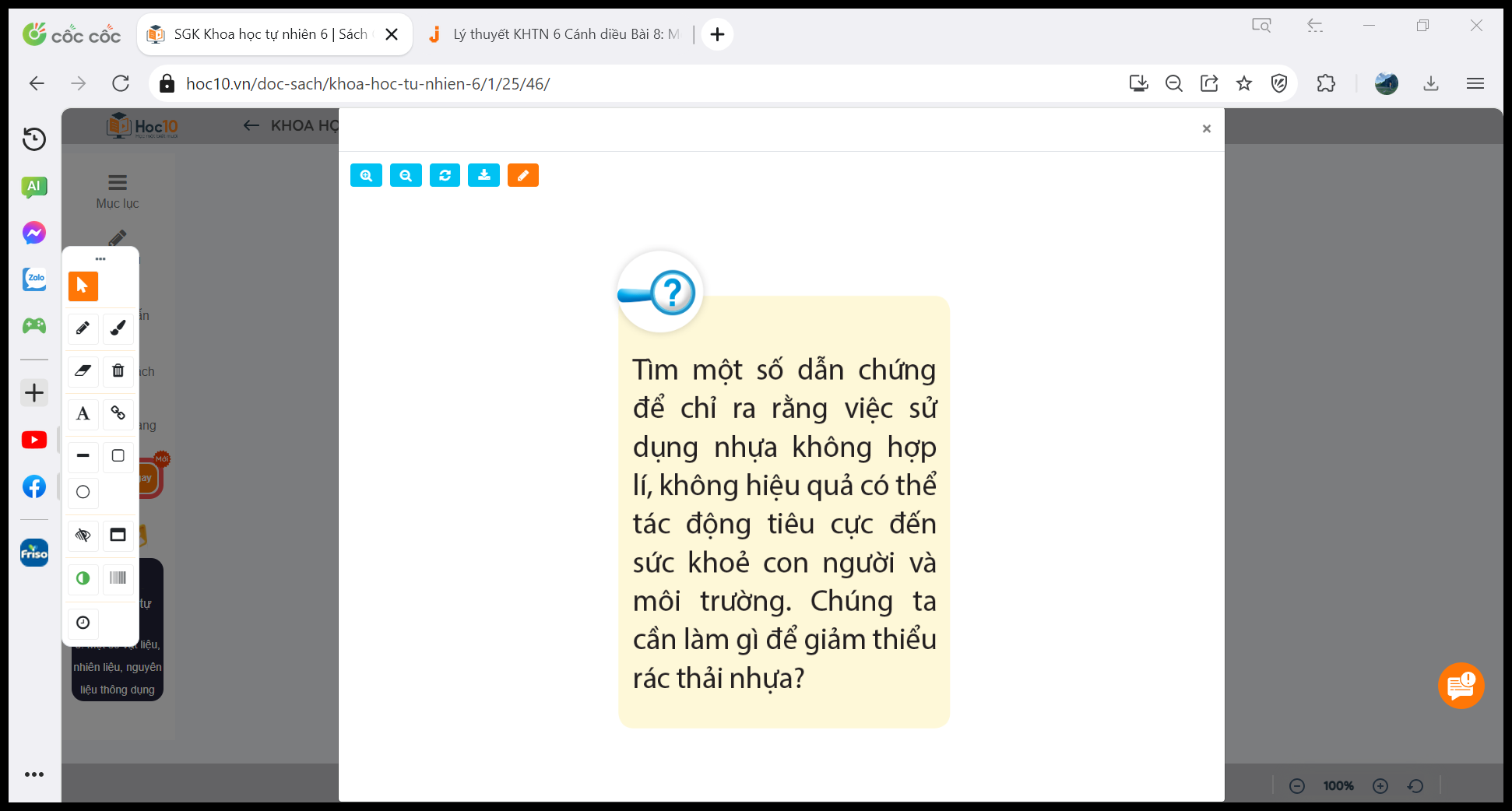 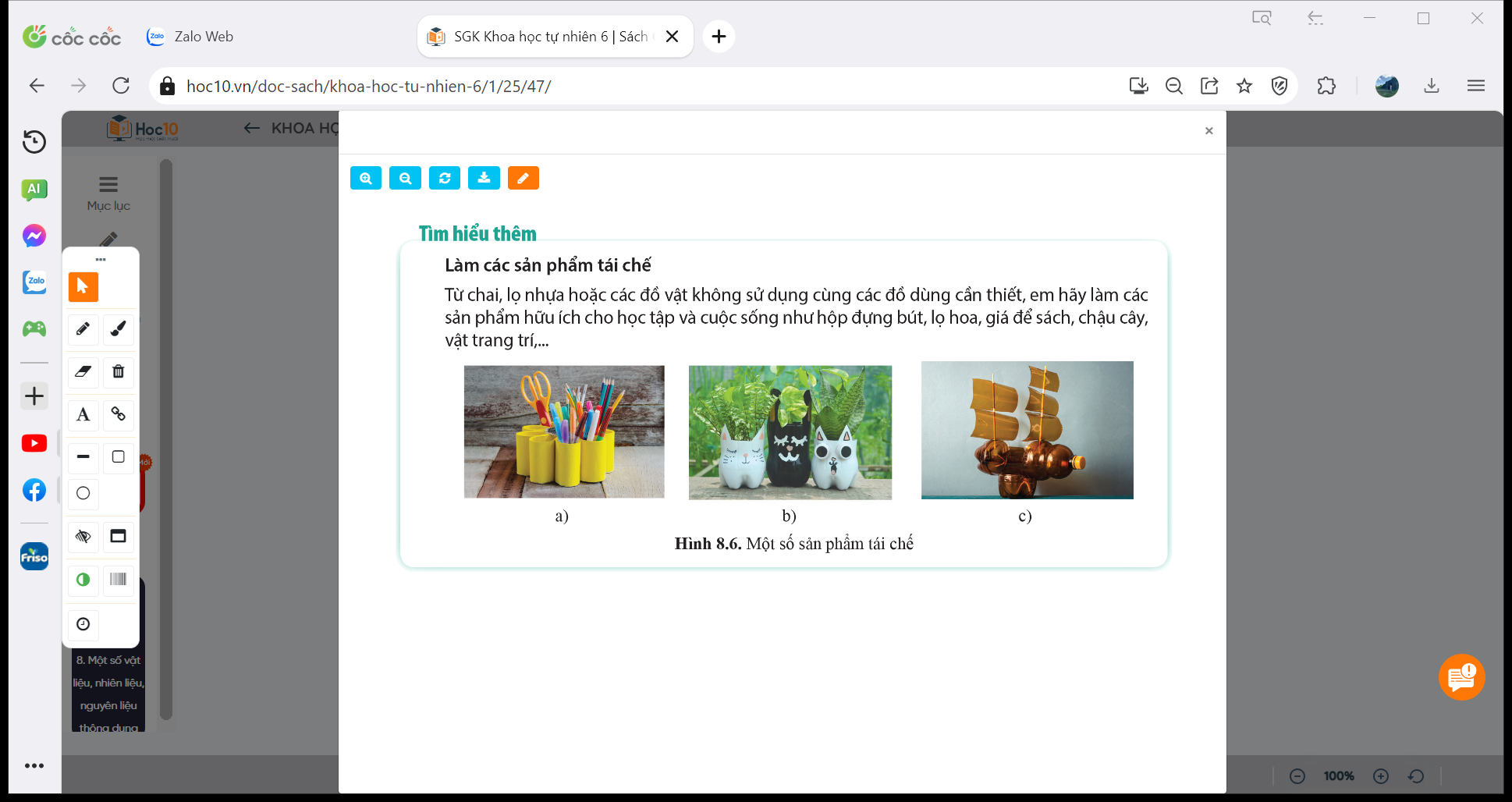 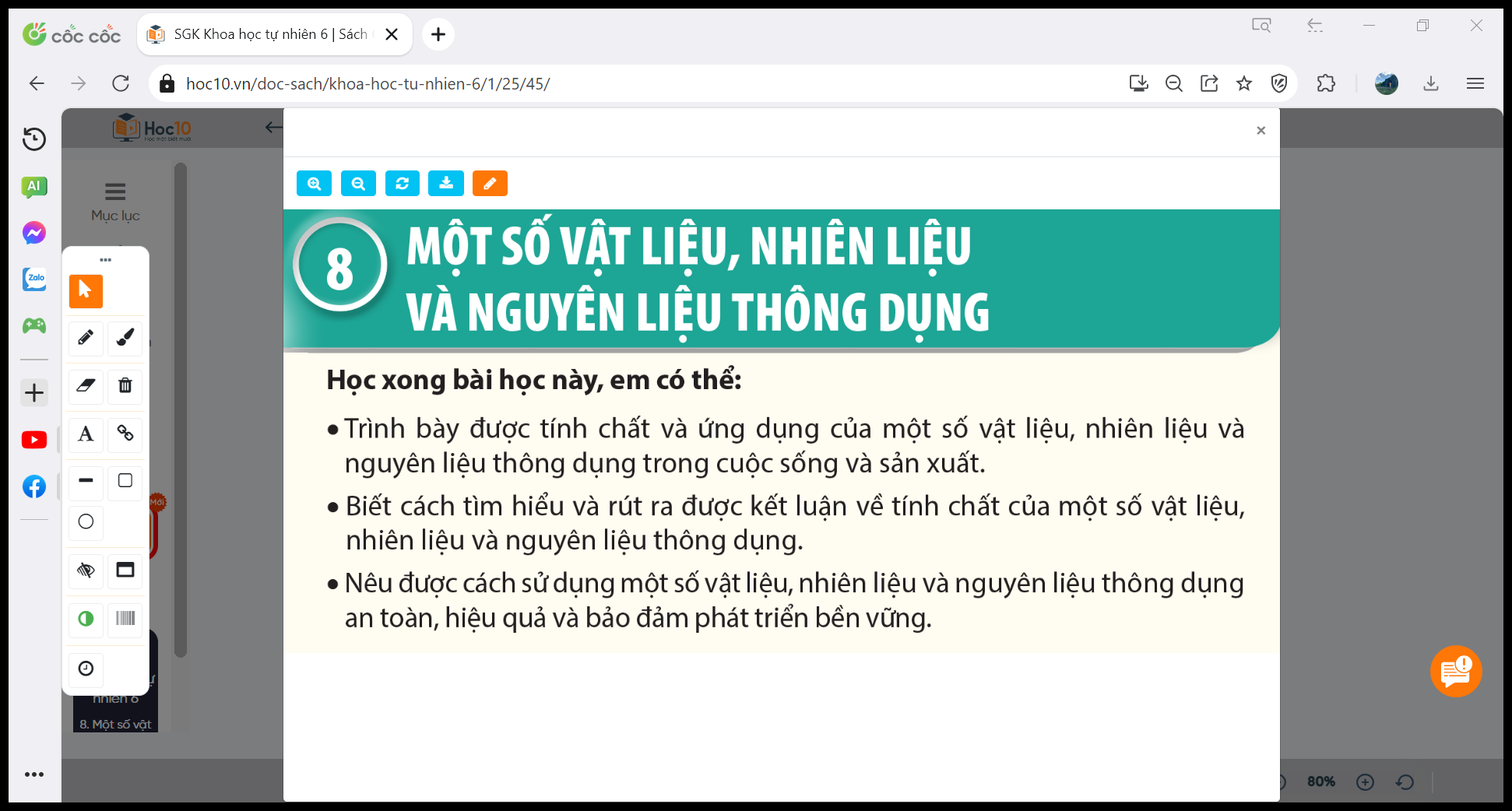 II. MỘT SỐ NHIÊN LIỆU THÔNG DỤNG
Tính chất và ứng dụng của một số nhiên liệu thông dụng
- Than cháy trong không khí tỏa nhiều nhiệt. Trong điều kiện thiếu không khí, than cháy sinh ra khí độc là carbon monoxide.
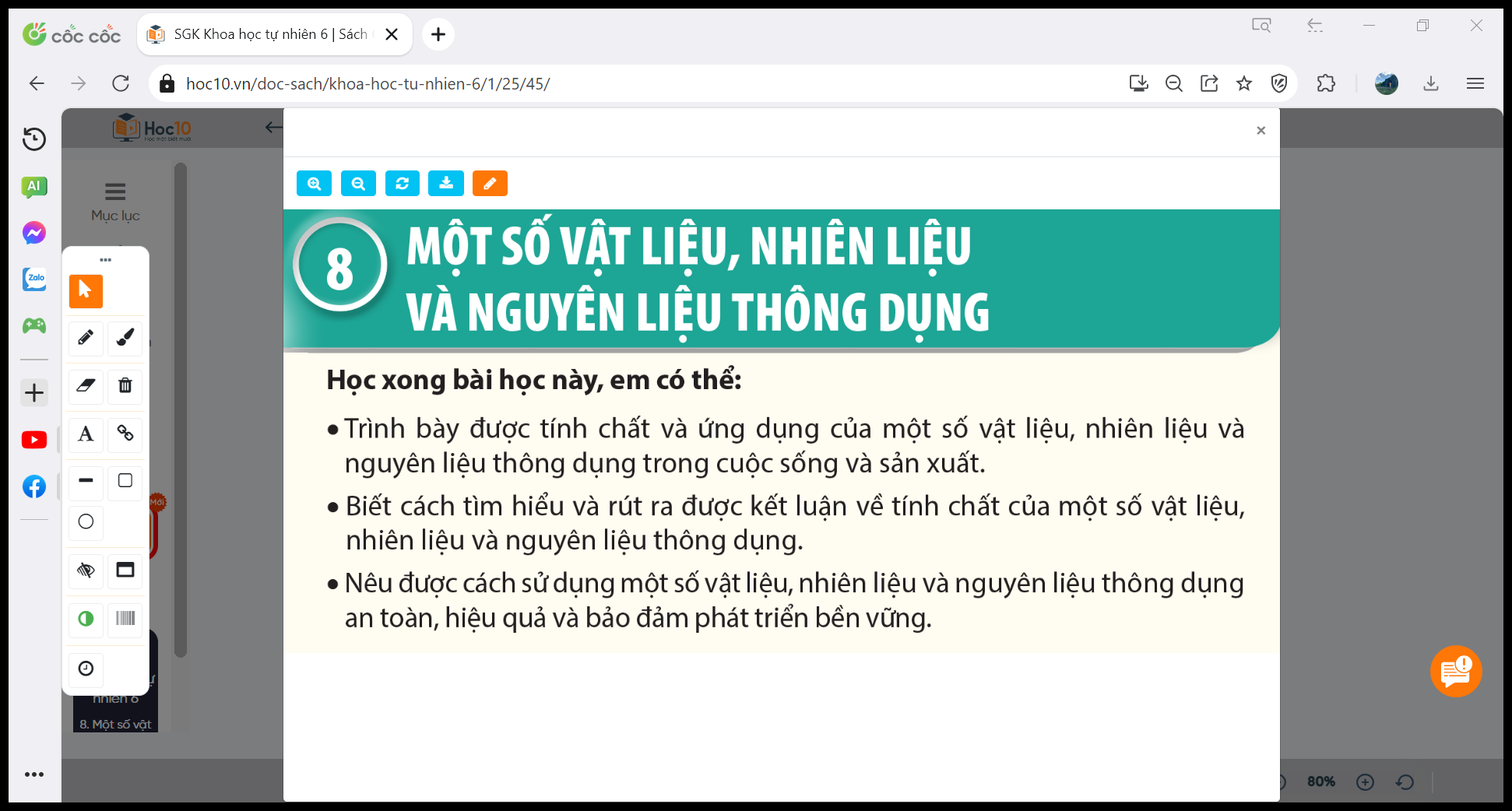 II. MỘT SỐ NHIÊN LIỆU THÔNG DỤNG
Tính chất và ứng dụng của một số nhiên liệu thông dụng
- Trước đây, than được dùng để đun nấu, sưởi ấm, chạy động cơ. Hiện nay than chủ yếu được dùng làm nhiên liệu trong công nghiệp.
Lưu ý:
- Trong những ngày trời lạnh, tuyệt đối không được sưởi ấm bằng bếp than trong phòng kín vì có thể gây ngạt thở, thậm chí tử vong.
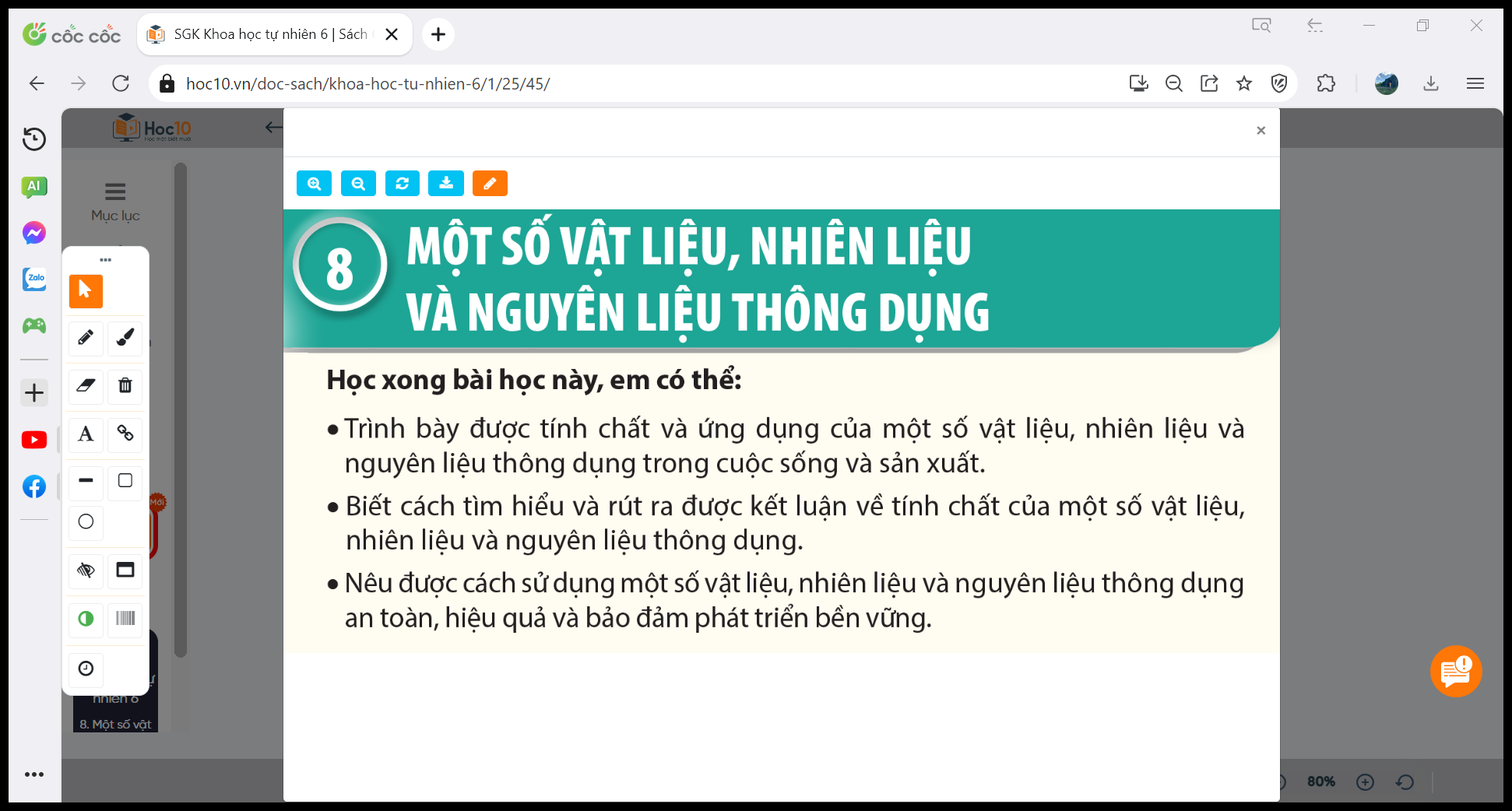 II. MỘT SỐ NHIÊN LIỆU THÔNG DỤNG
Tính chất và ứng dụng của một số nhiên liệu thông dụng
- Xăng, dầu: Dầu mỏ mới khai thác gọi là dầu thô. Dầu thô qua quá trình chế biến tạo ra nhiều nhiên liệu như xăng, dầu, khí hóa lỏng …
Xăng, dầu đều là các chất lỏng, dễ bắt cháy, nhưng xăng dễ bay hơi và dễ cháy hơn dầu.
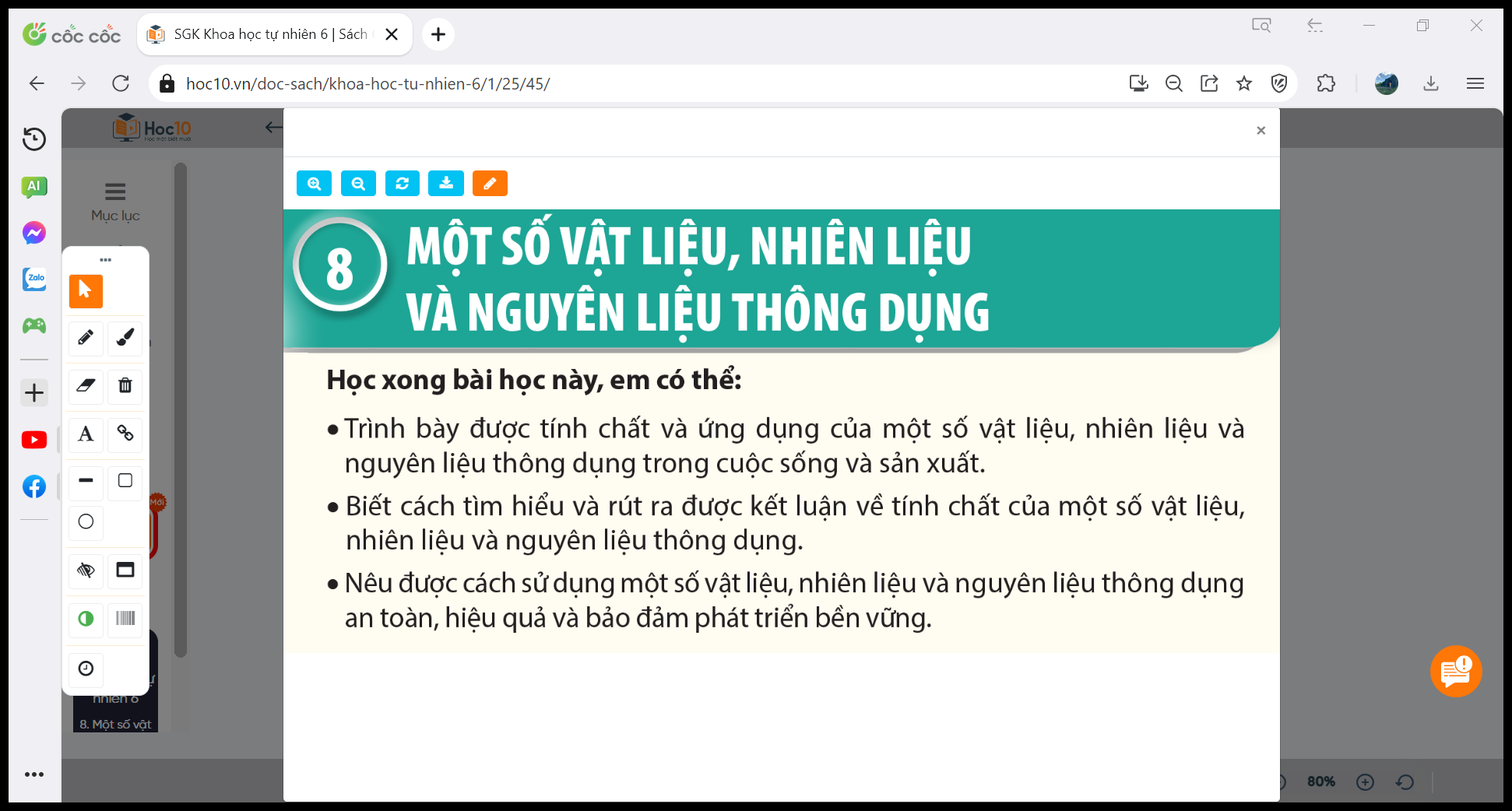 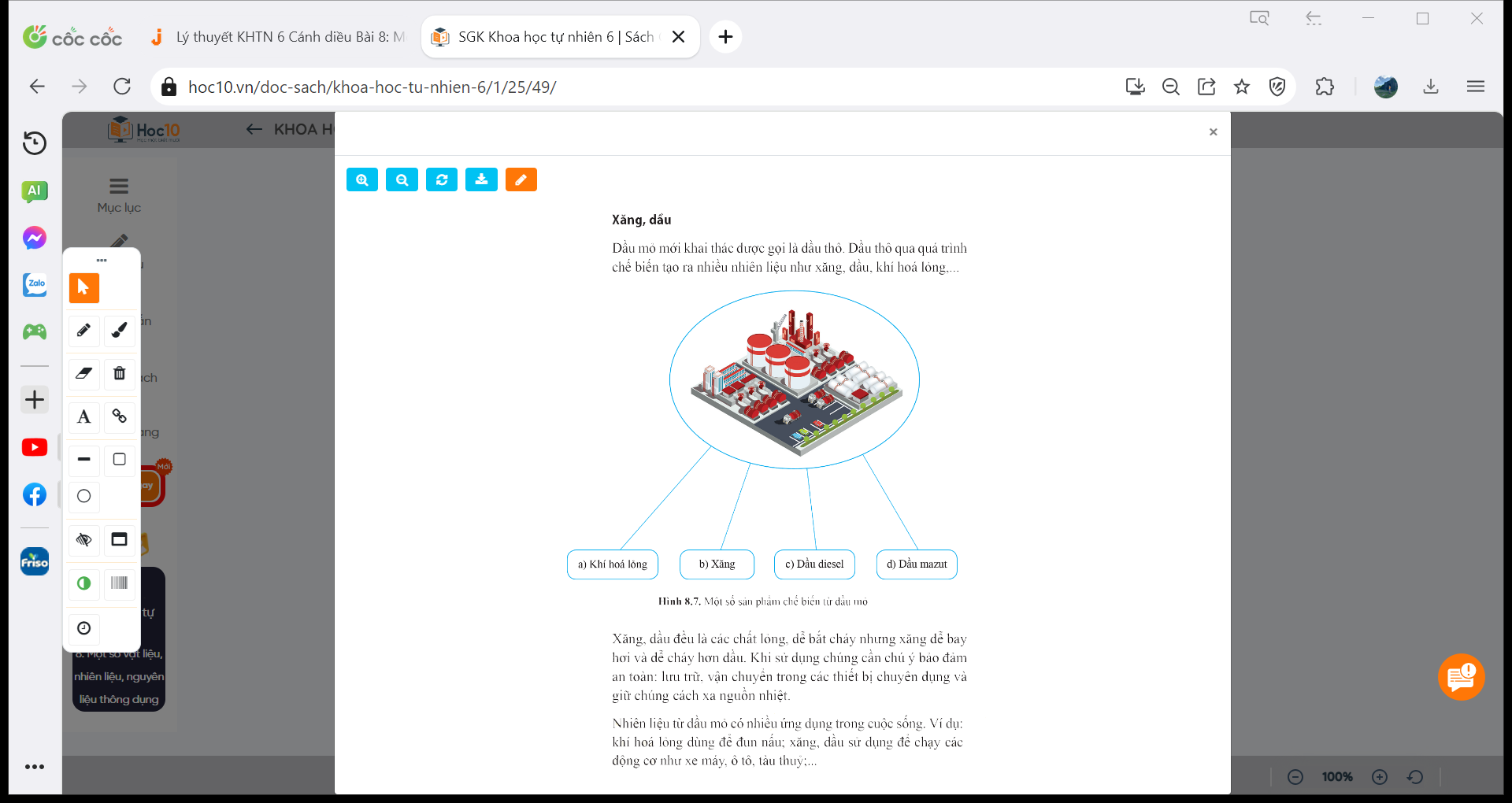 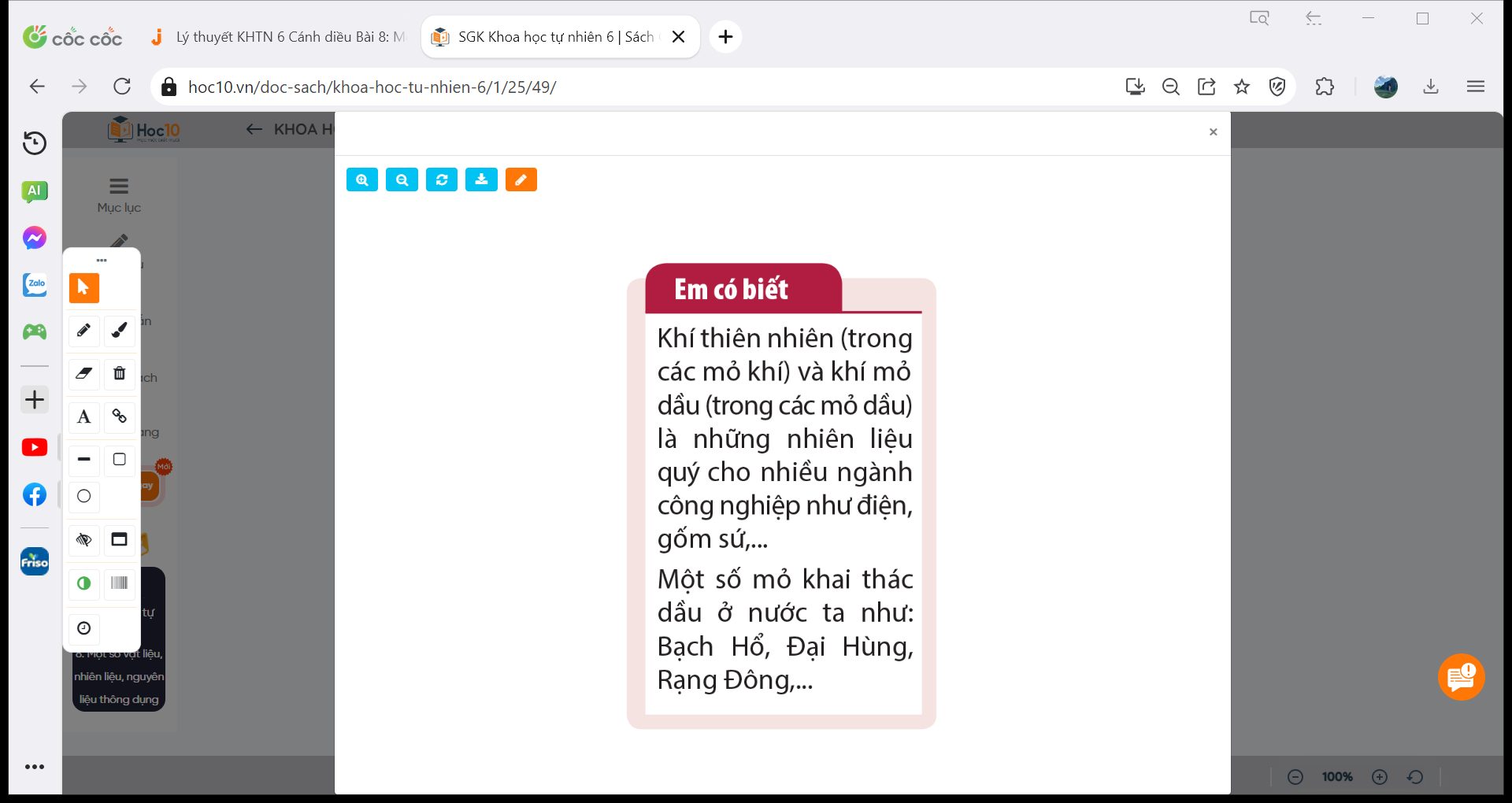 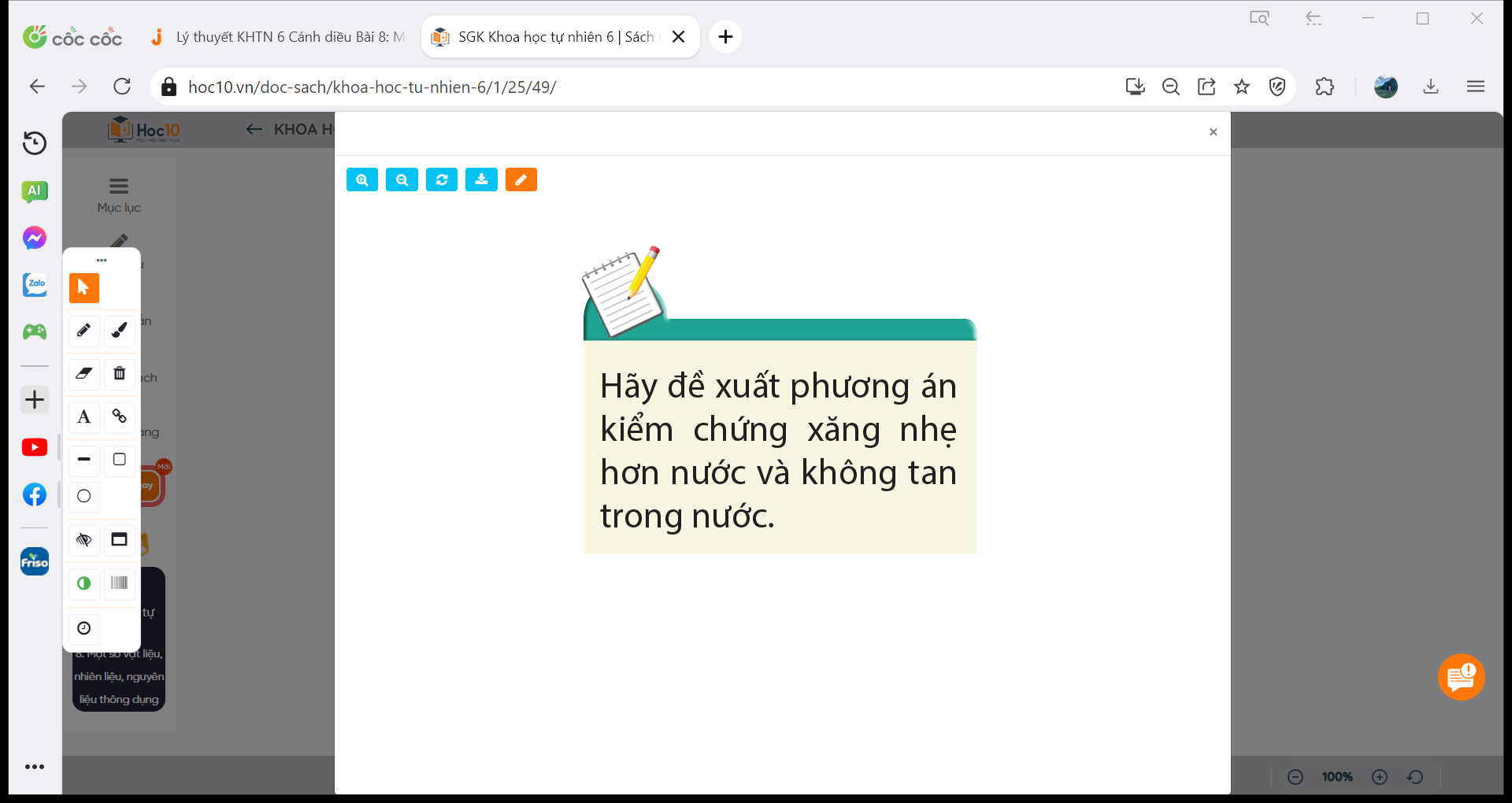 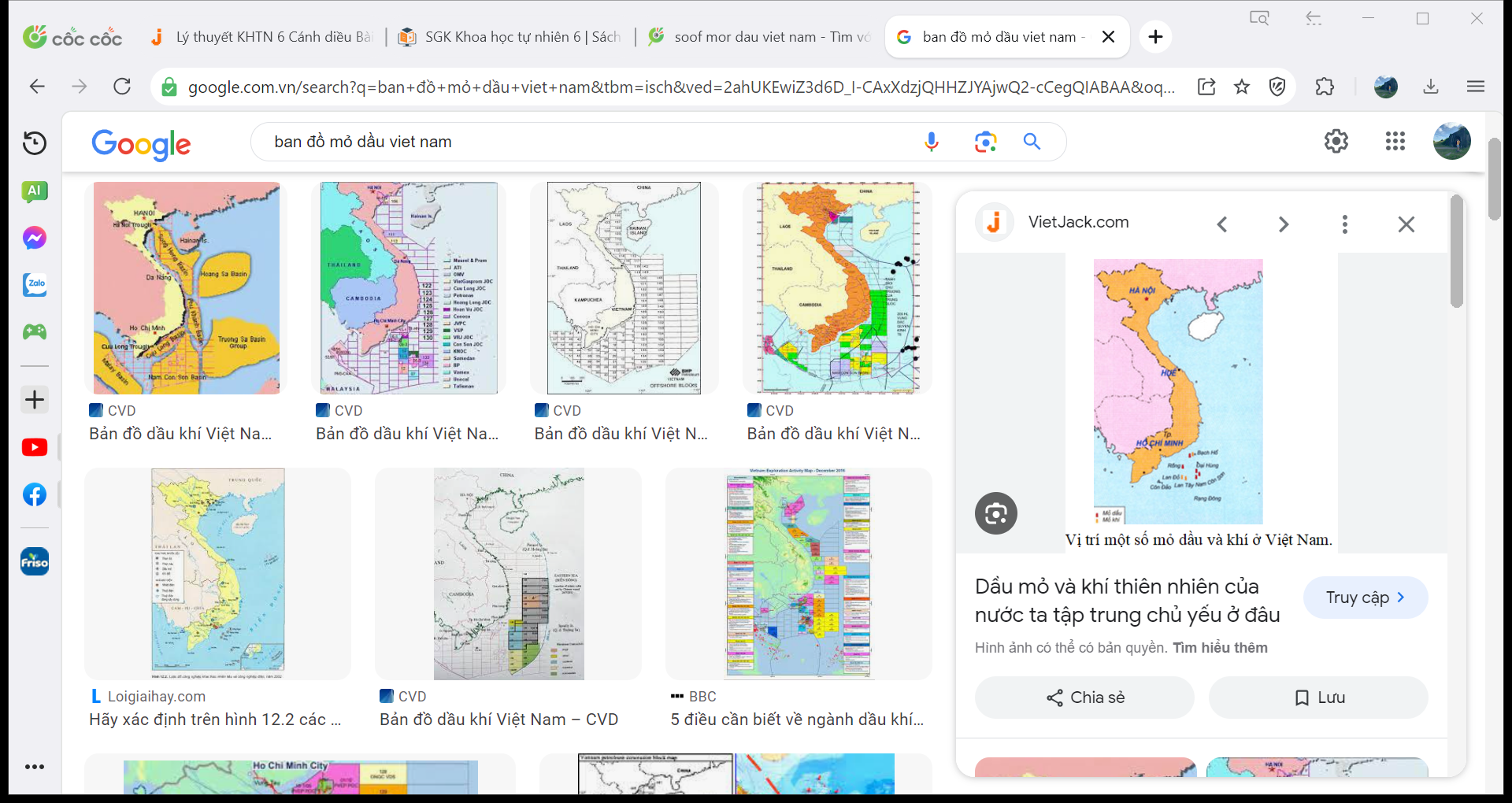 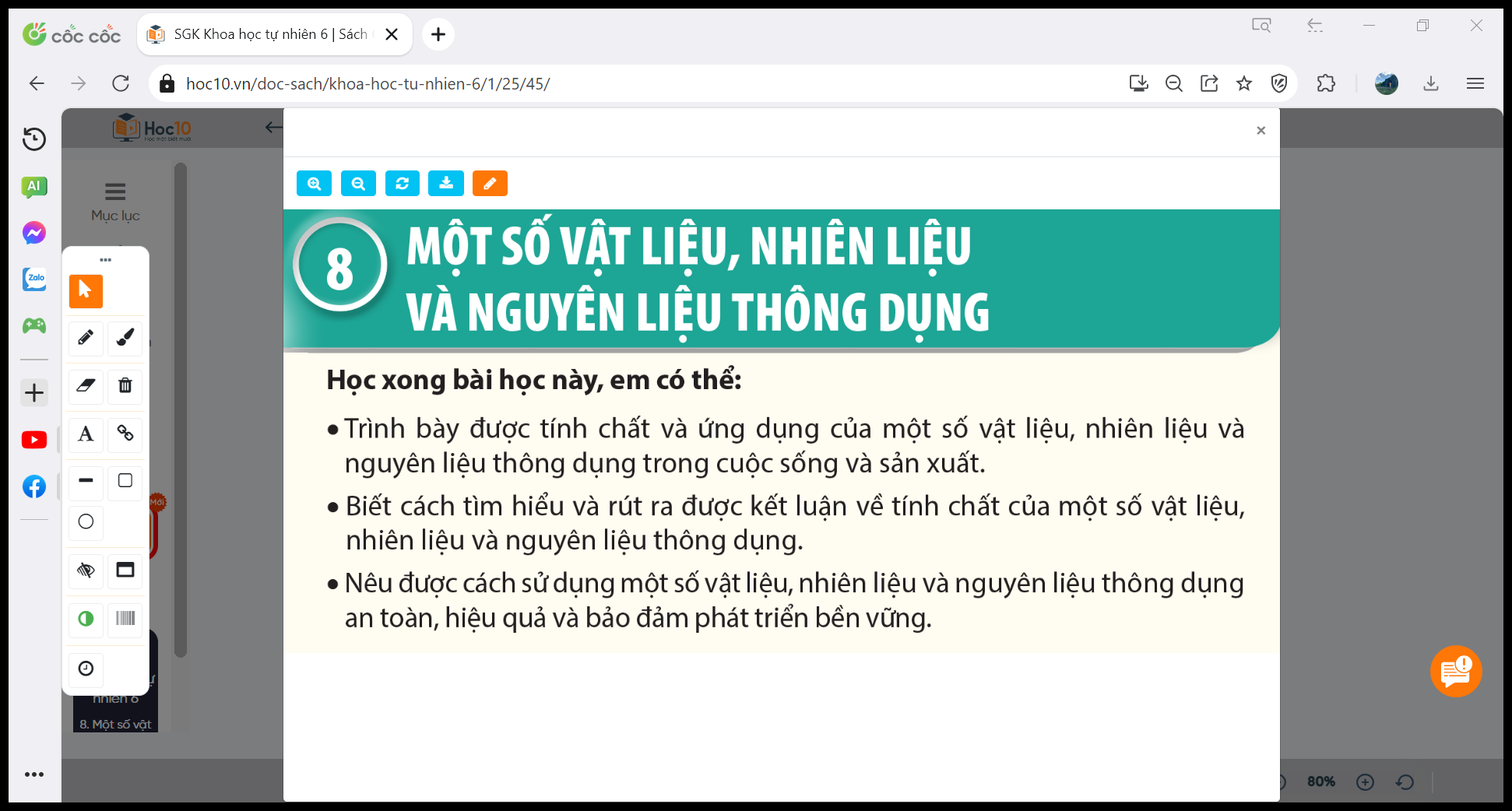 II. MỘT SỐ NHIÊN LIỆU THÔNG DỤNG
Tính chất và ứng dụng của một số nhiên liệu thông dụng
Chú ý:
- Khi sử dụng xăng, dầu cần chú ý bảo đảm an toàn: lưu trữ, vận chuyển trong các thiết bị chuyên dụng và giữ chúng cách xa nguồn nhiệt.
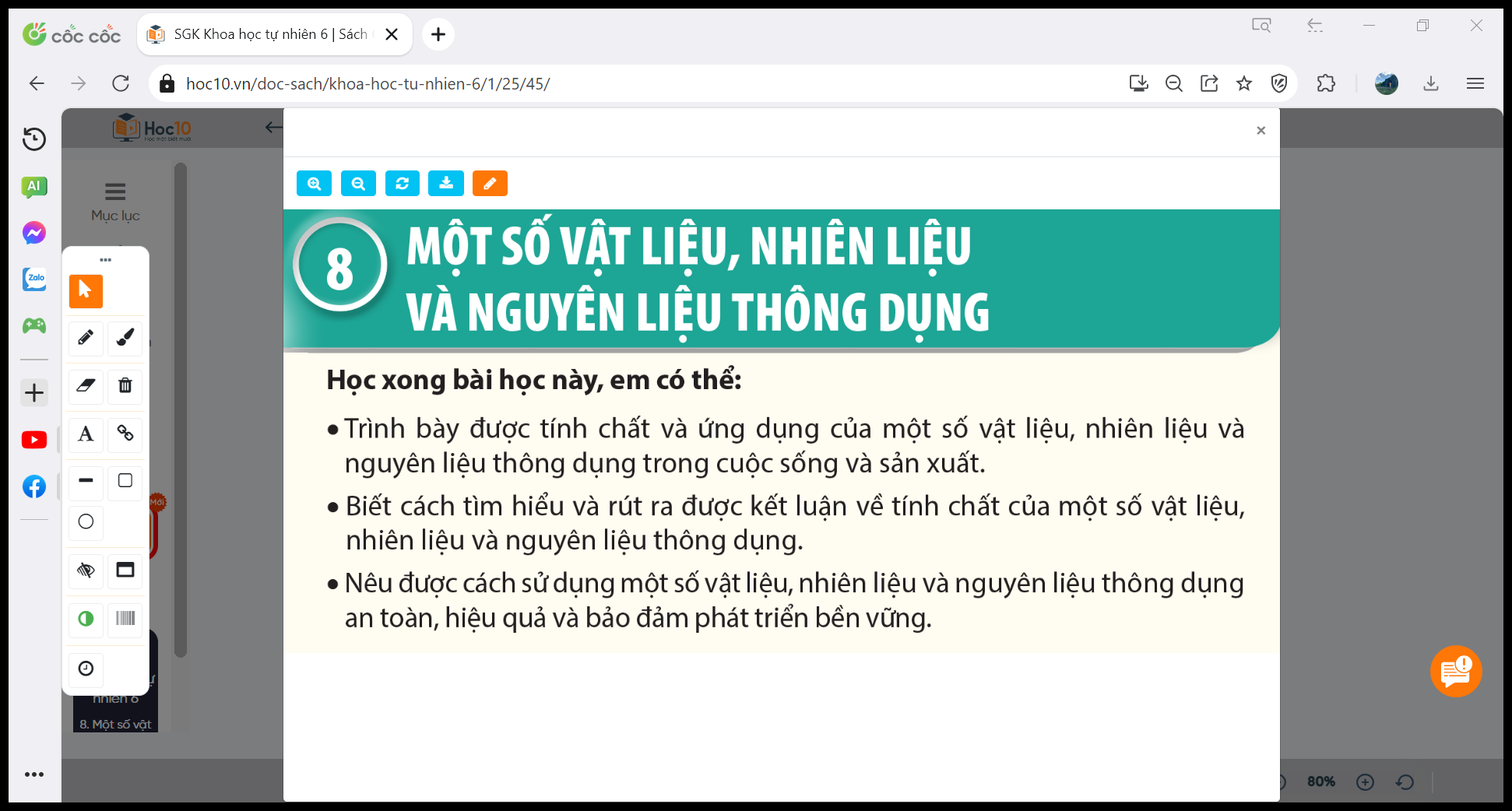 II. MỘT SỐ NHIÊN LIỆU THÔNG DỤNG
 Tính chất và ứng dụng của một số nhiên liệu thông dụng
2. Sơ lược về an ninh năng lượng
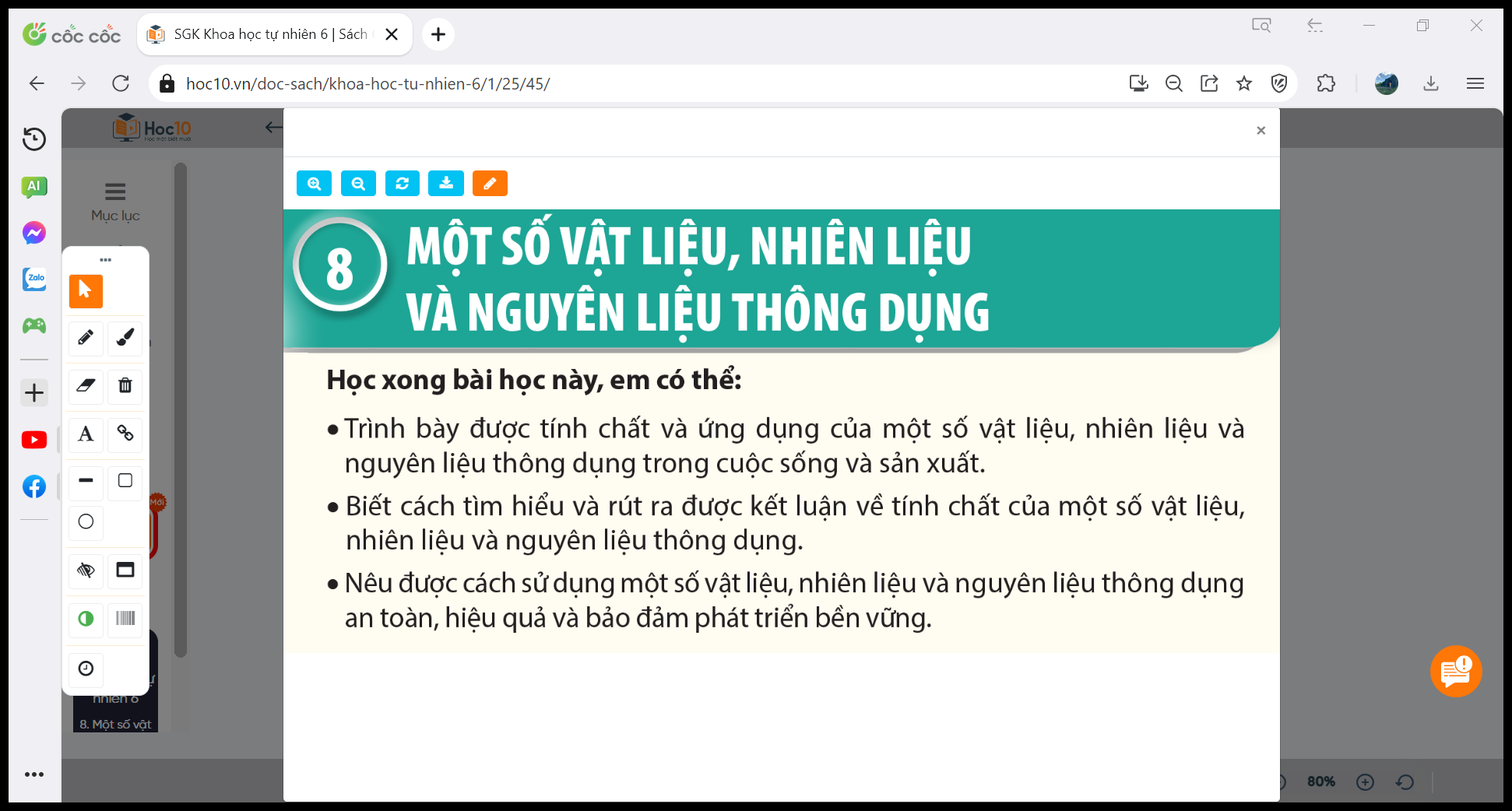 II. MỘT SỐ NHIÊN LIỆU THÔNG DỤNG
 Tính chất và ứng dụng của một số nhiên liệu thông dụng
2. Sơ lược về an ninh năng lượng
- Phần lớn các năng lượng mà chúng ta sử dụng ngày nay đều đến từ loại nhiên liệu như than, dầu mỏ …. Với tốc độ khai thác và tiêu thụ như hiện nay, các nhiên liệu này đang có nguy cơ cạn kiệt.
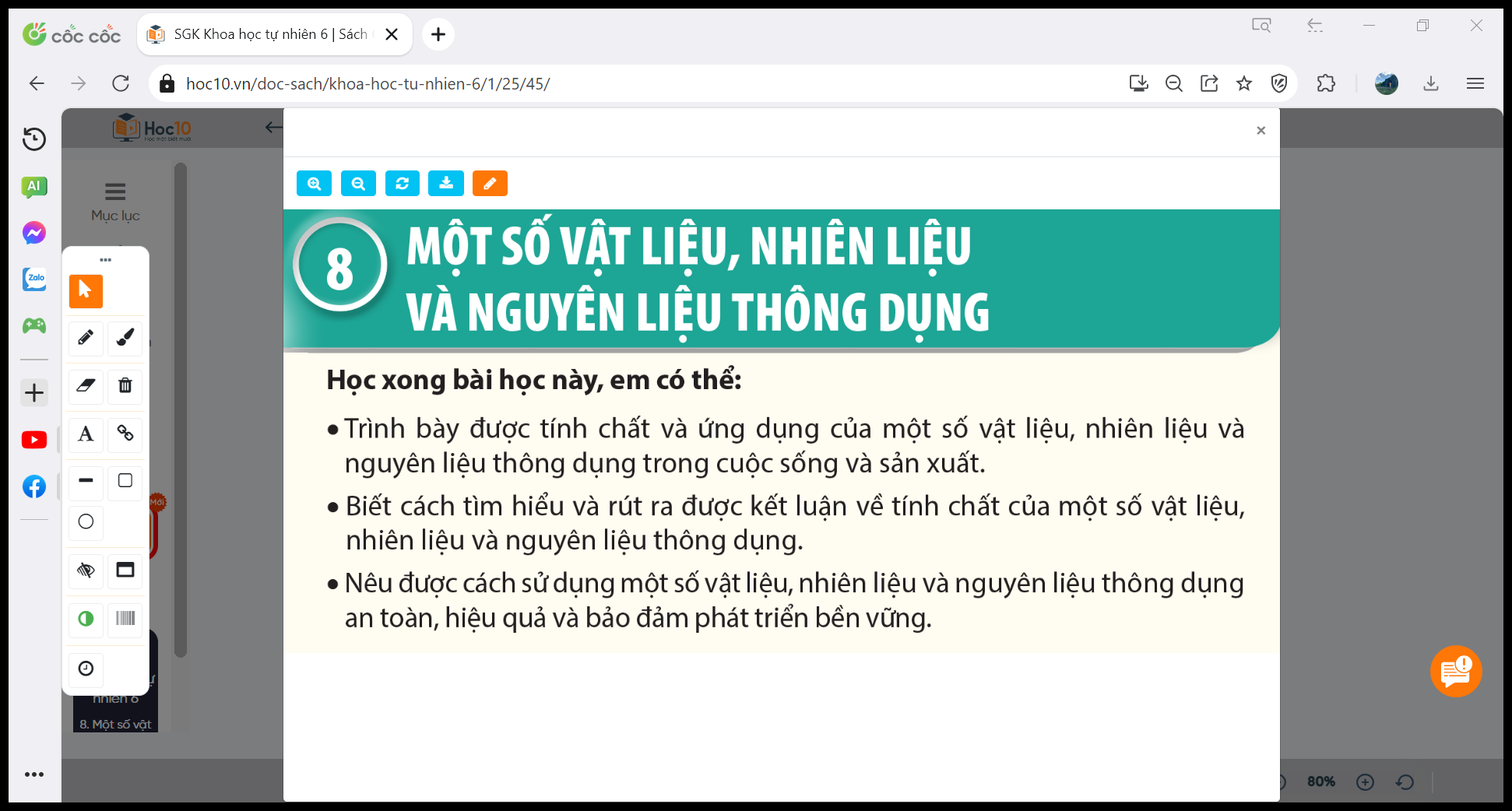 II. MỘT SỐ NHIÊN LIỆU THÔNG DỤNG
 Tính chất và ứng dụng của một số nhiên liệu thông dụng
2. Sơ lược về an ninh năng lượng
- An ninh năng lượng là việc đảm bảo năng lượng dưới nhiều dạng khác nhau, đủ dùng, sạch và rẻ như năng lượng mặt trời, năng lượng gió …
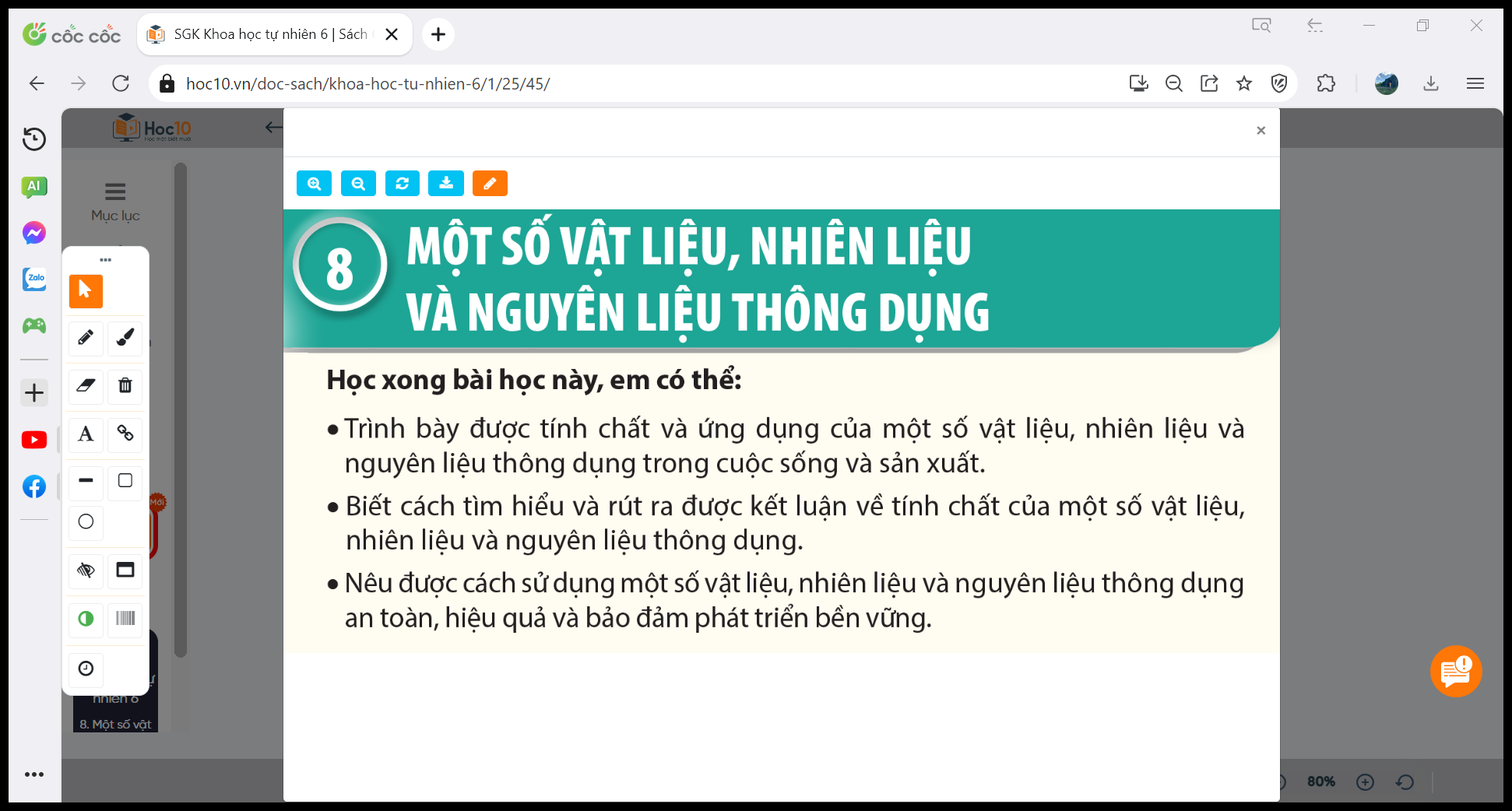 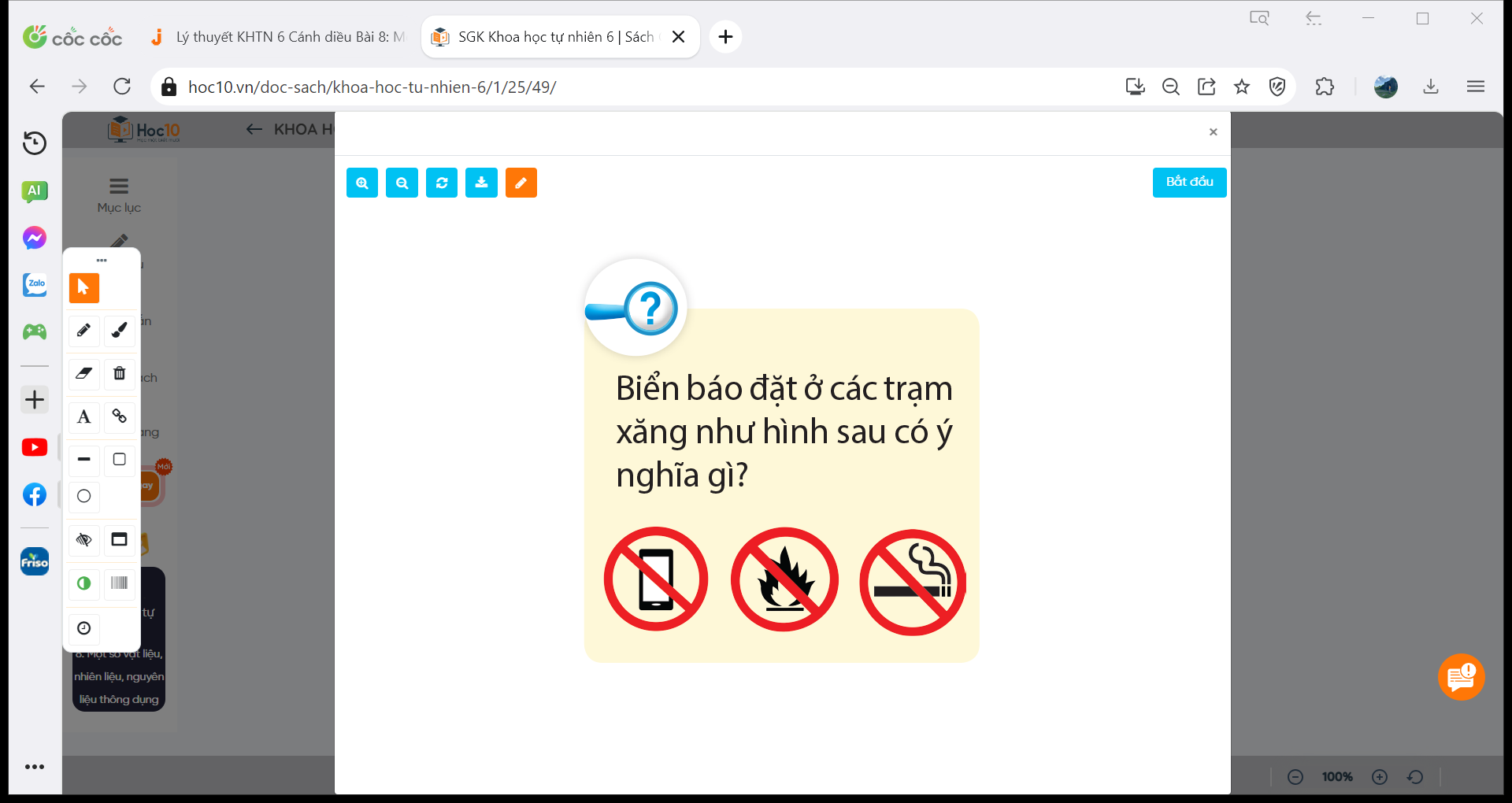 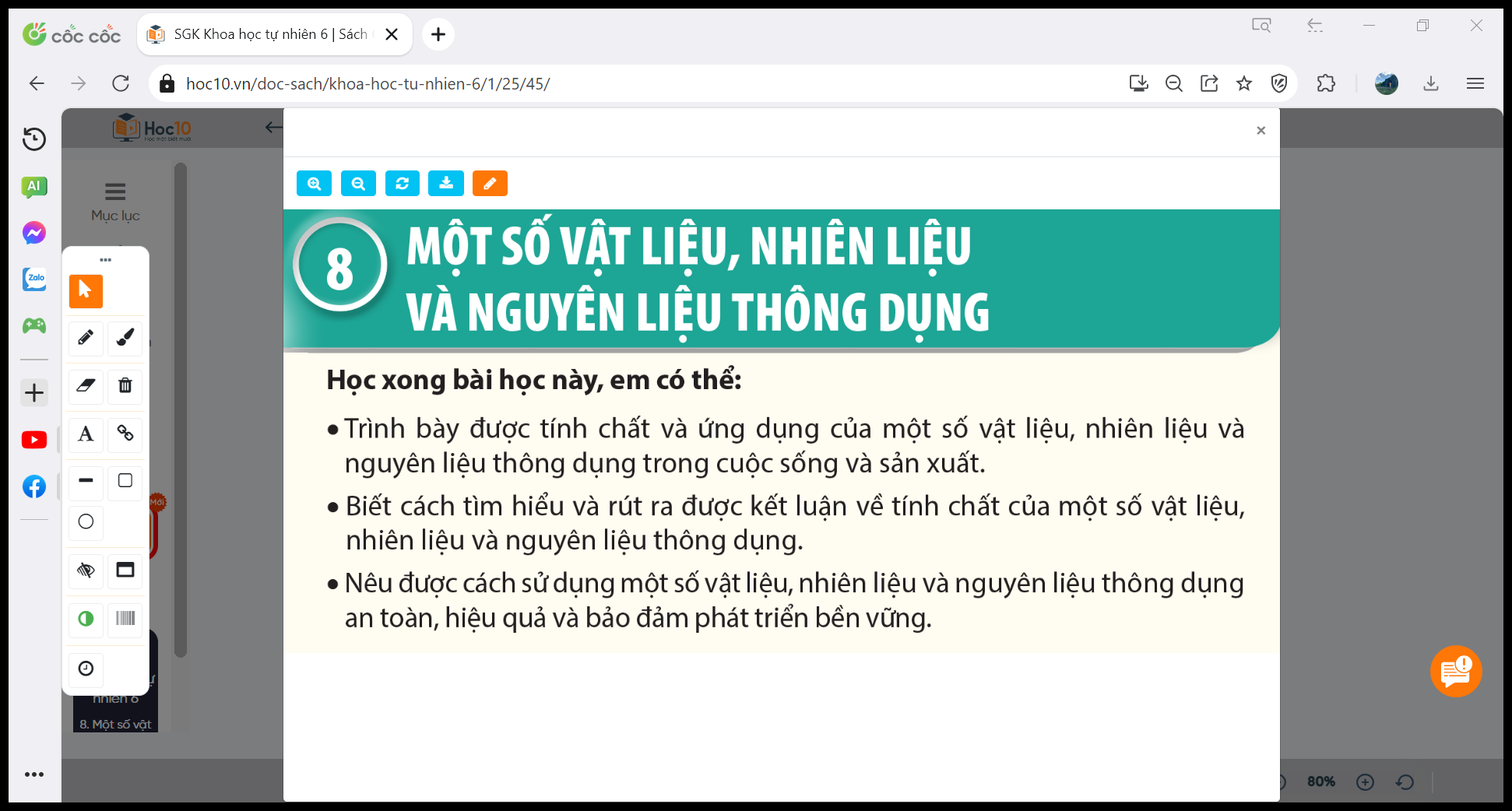 II. MỘT SỐ NHIÊN LIỆU THÔNG DỤNG
3. Sử dụng nhiên liệu an toàn, hiệu quả và đảm bảo sự  phát triển bền vững
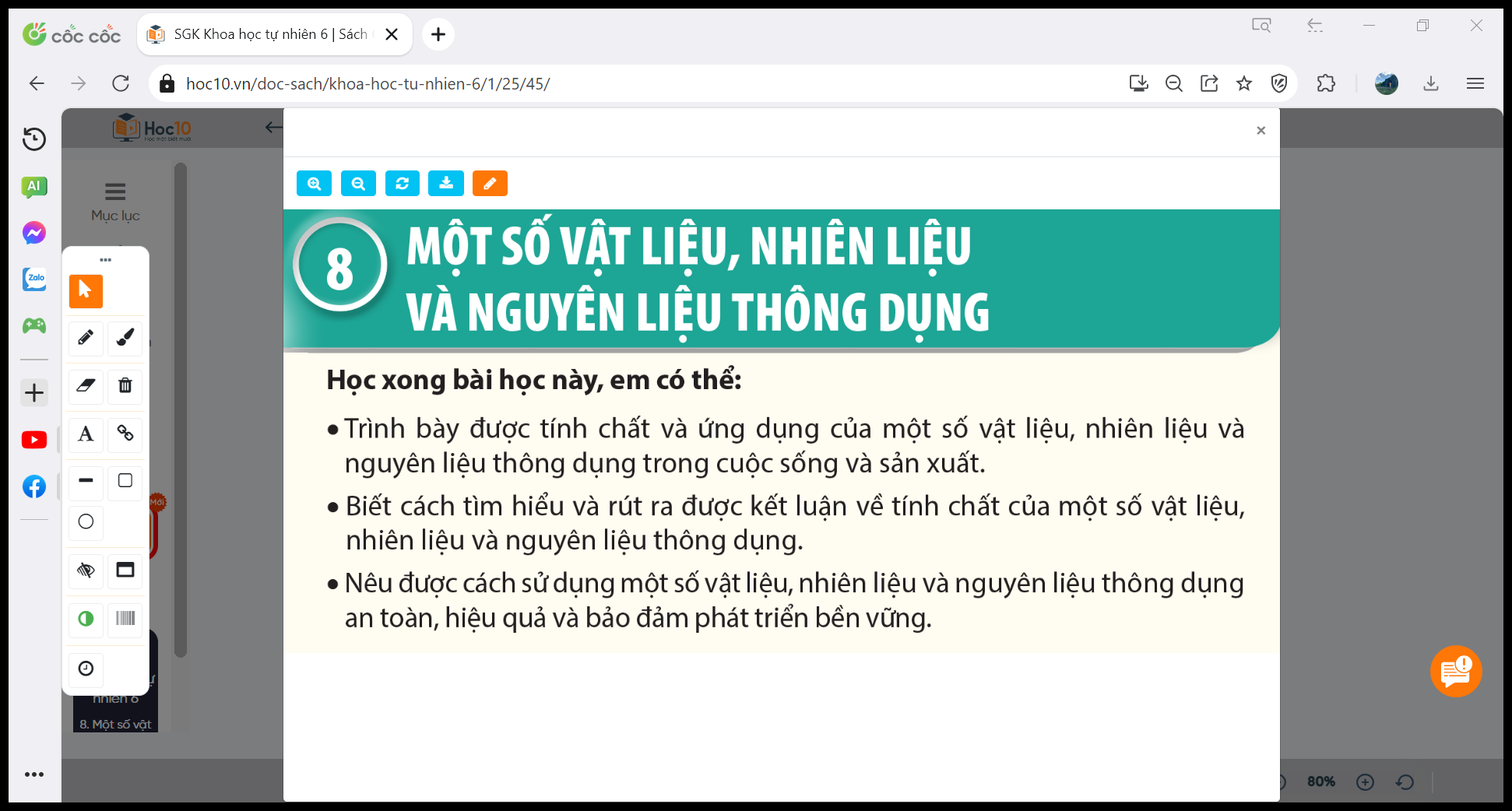 II. MỘT SỐ NHIÊN LIỆU THÔNG DỤNG
3. Sử dụng nhiên liệu an toàn, hiệu quả và đảm bảo sự  phát triển bền vững
- Sử dụng nhiên liệu không hợp lý sẽ gây mất an toàn, lãng phí và ô nhiễm môi trường.
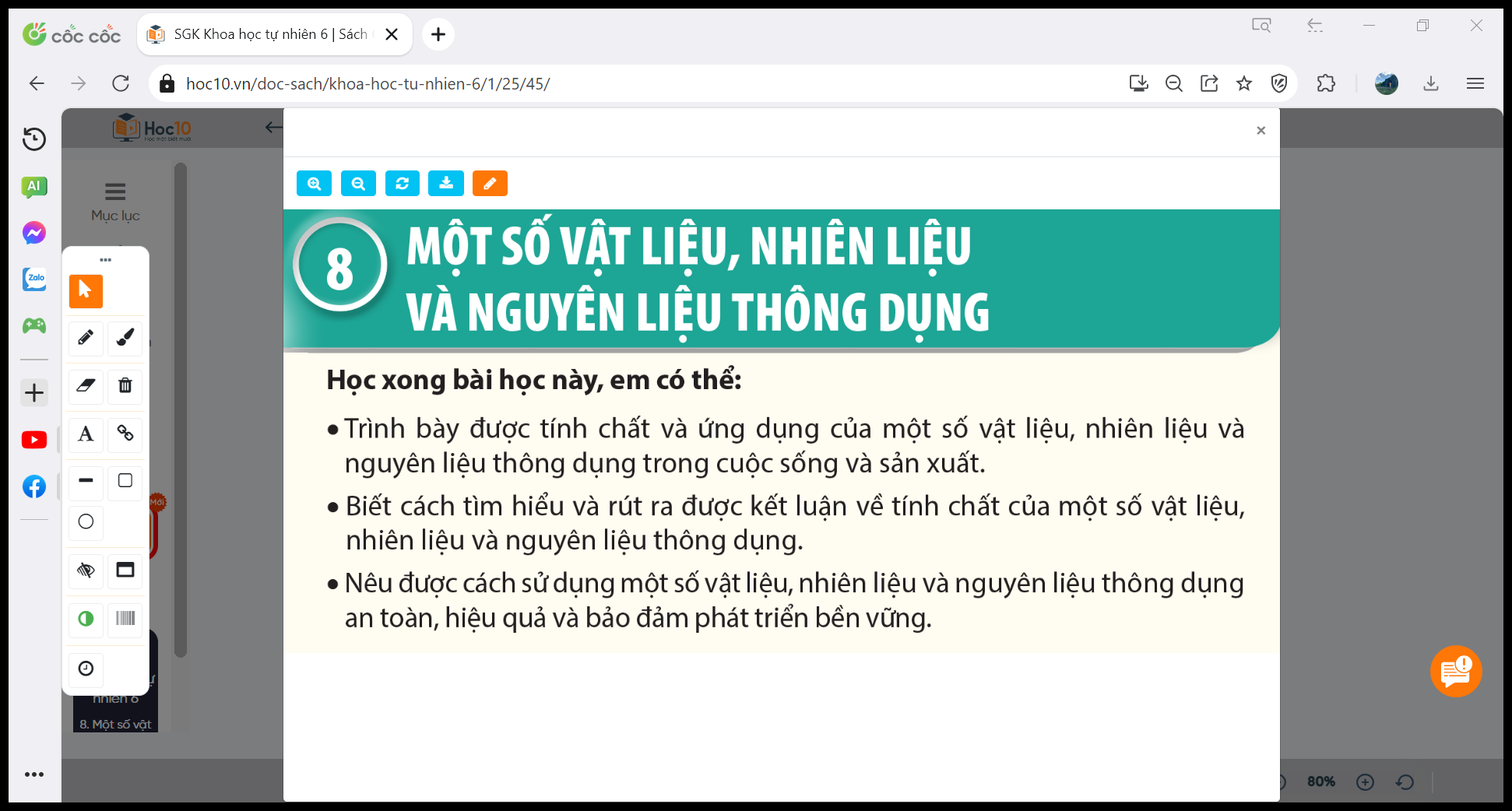 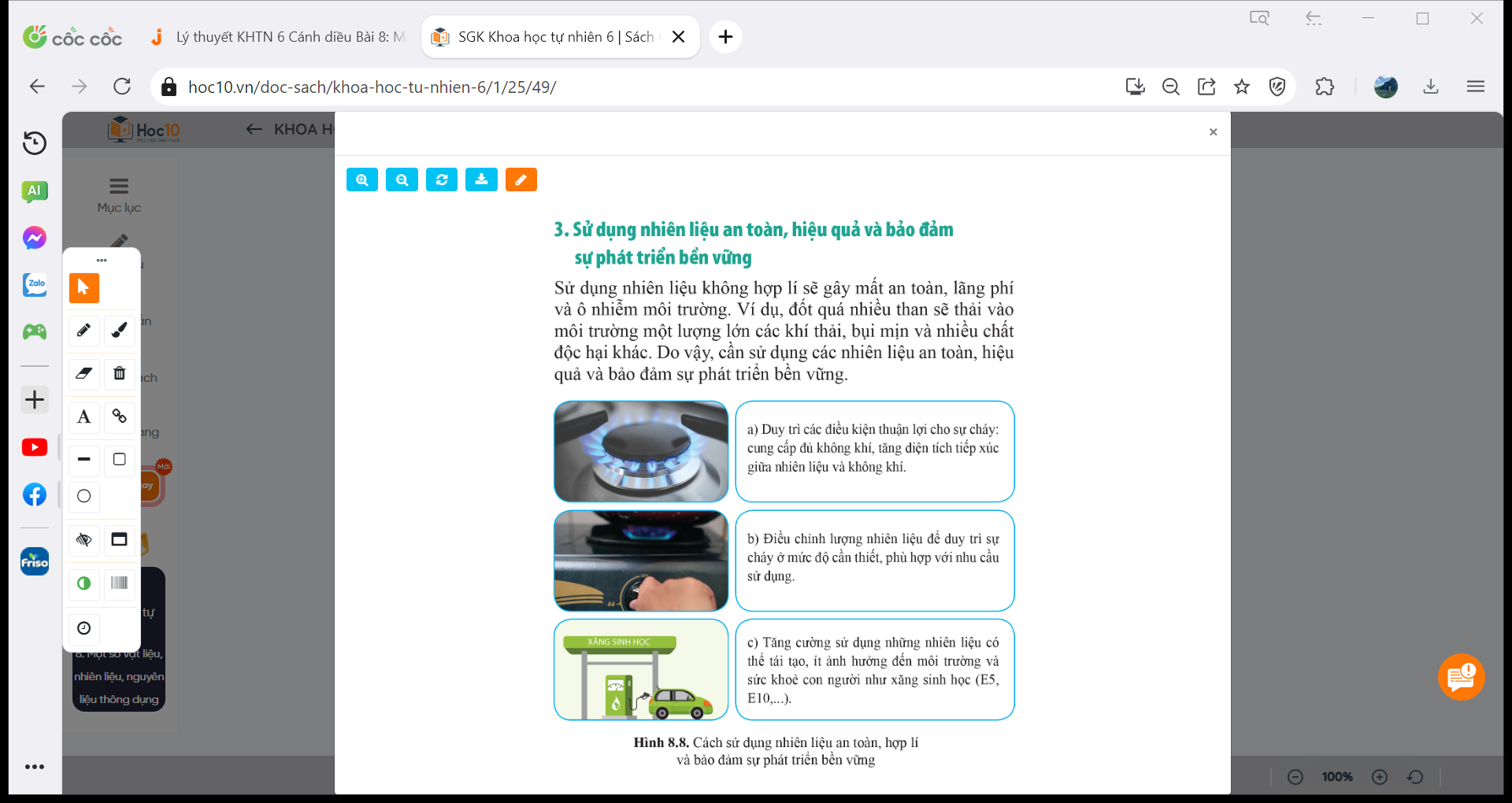 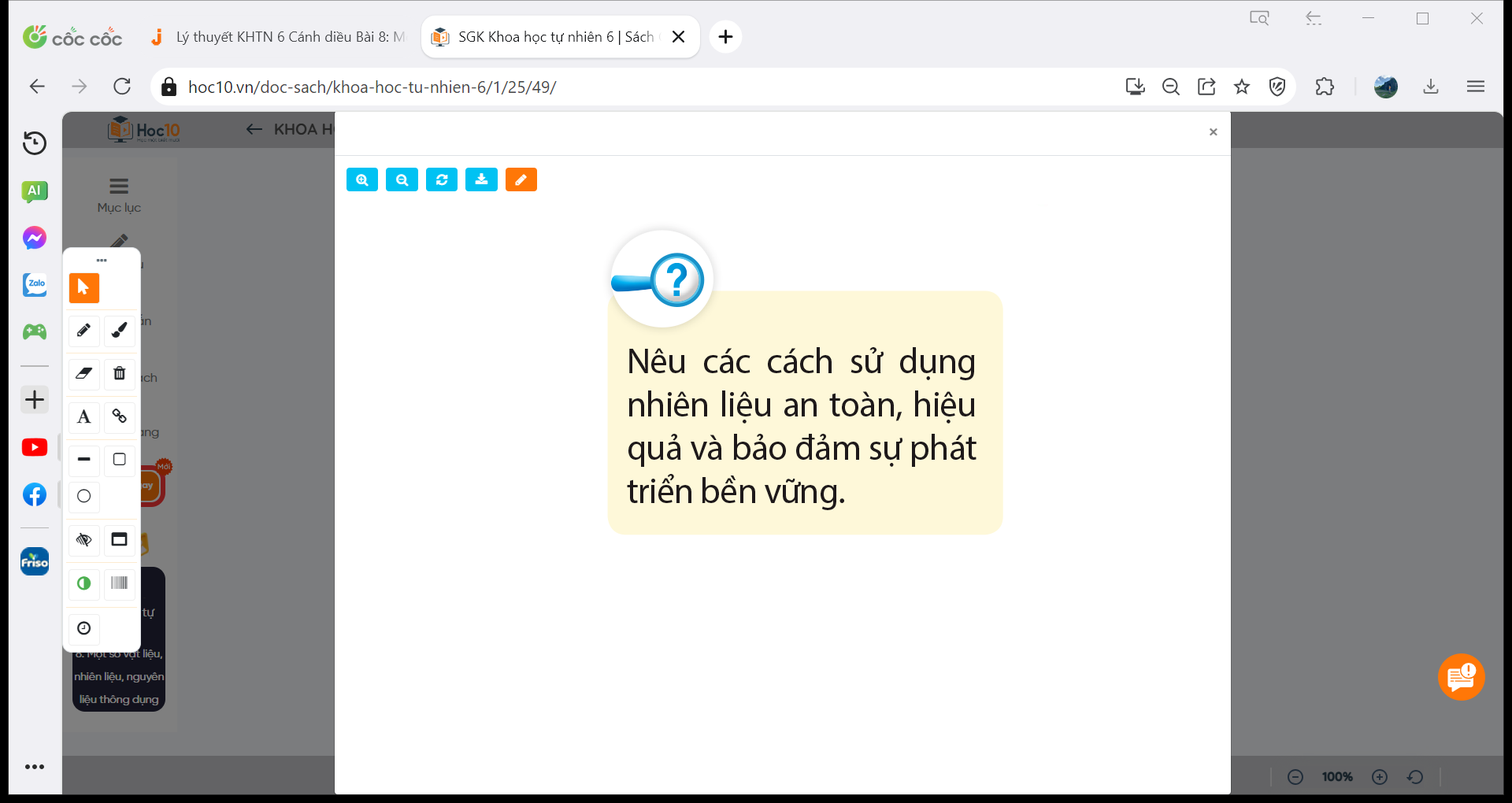 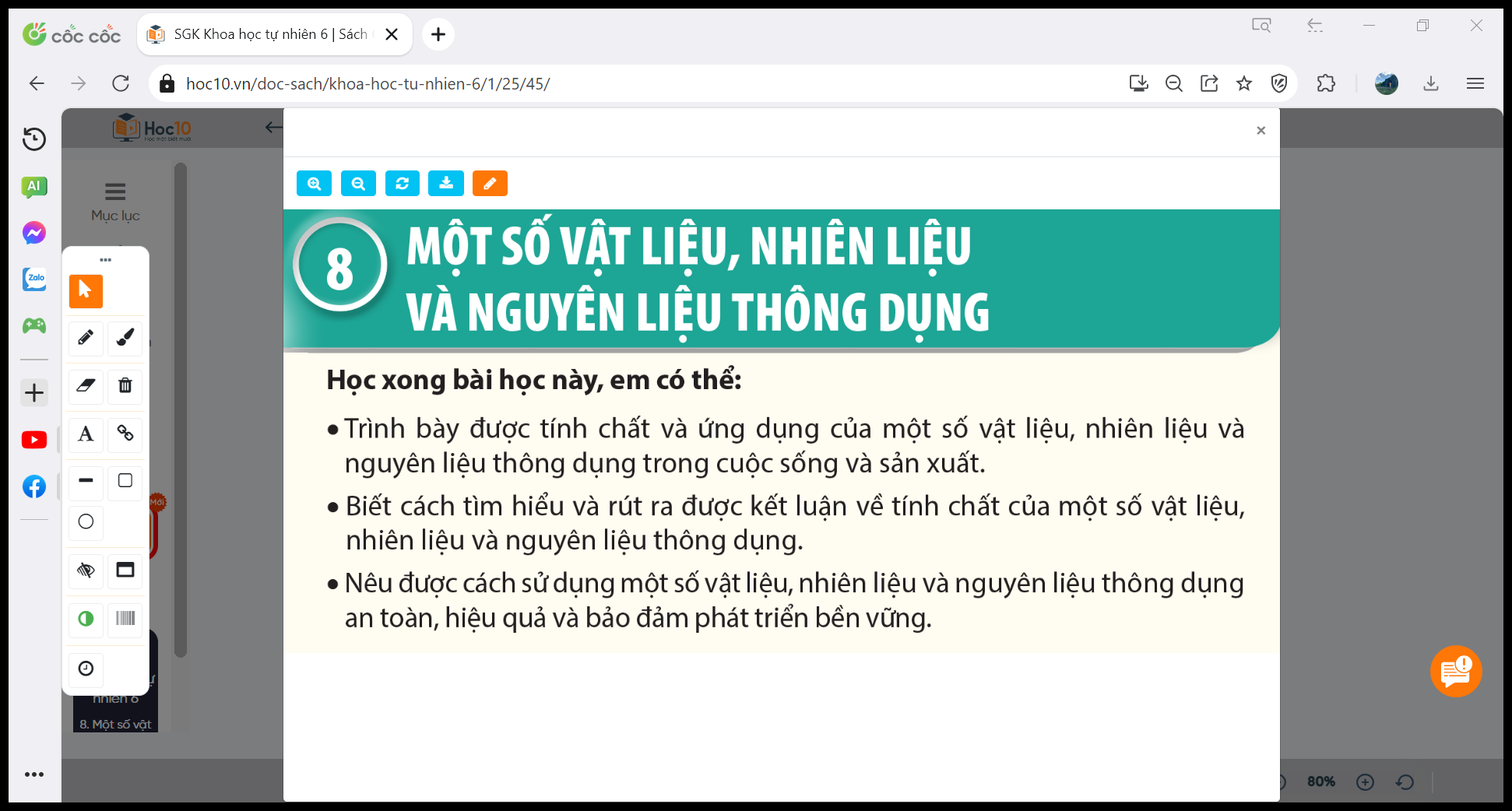 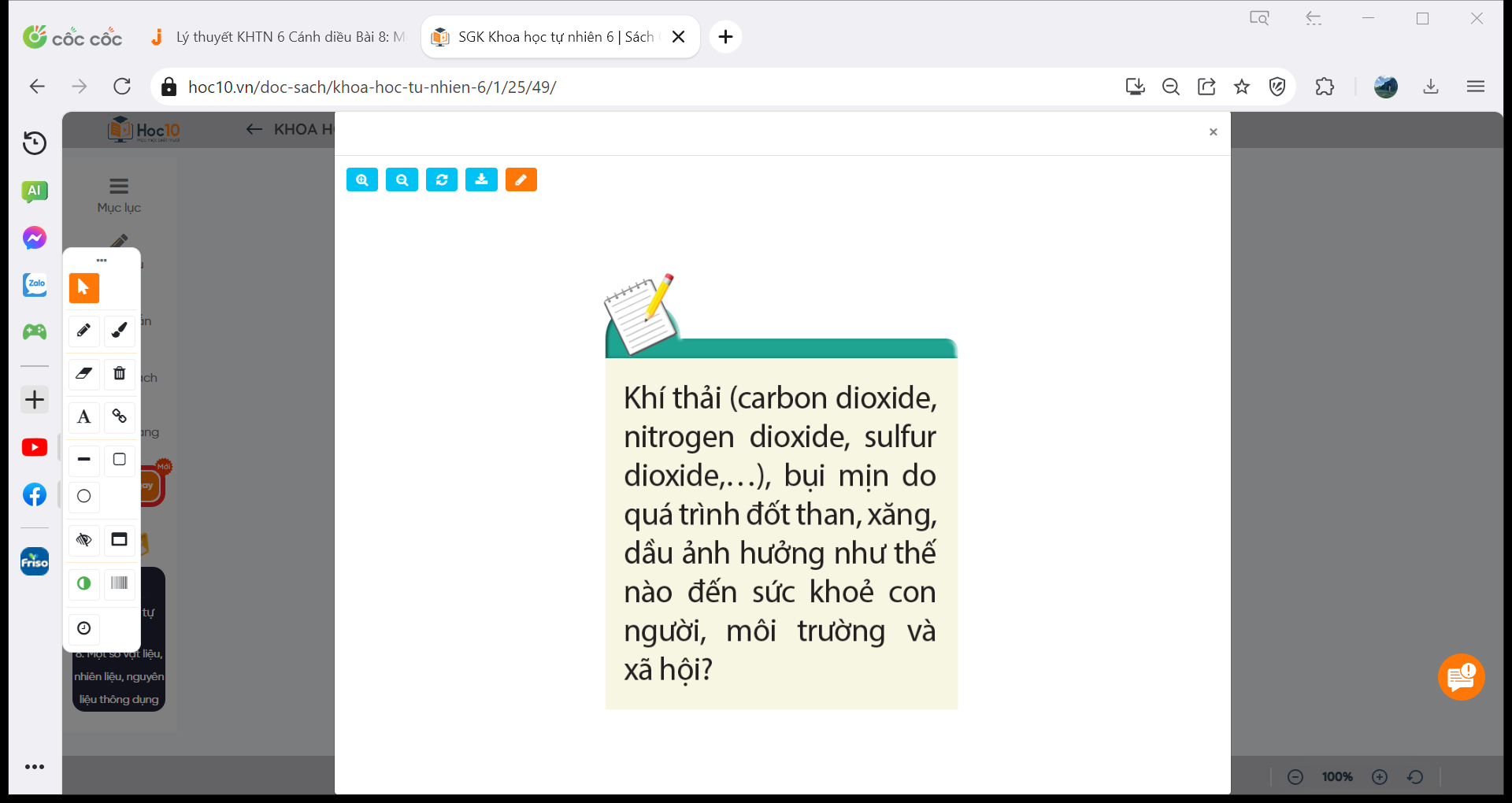 Trả lời: Khí thải (carbon dioxide, nitrogen dioxide, sulfur dioxide,…) bụi mịn do quá trình đốt than, xăng dầu có thể gây ảnh hưởng:
  + Đối với con người: Tăng khả năng mắc các bệnh về hô hấp, tim, phổi … và có thể gây ung thư.
  + Đối với môi trường và xã hội: Gây ô  nhiễm không khí, làm suy giảm tầng ozon, gây ra hiện tượng mưa axit … ảnh hưởng đến đời sống, sinh hoạt của con người.
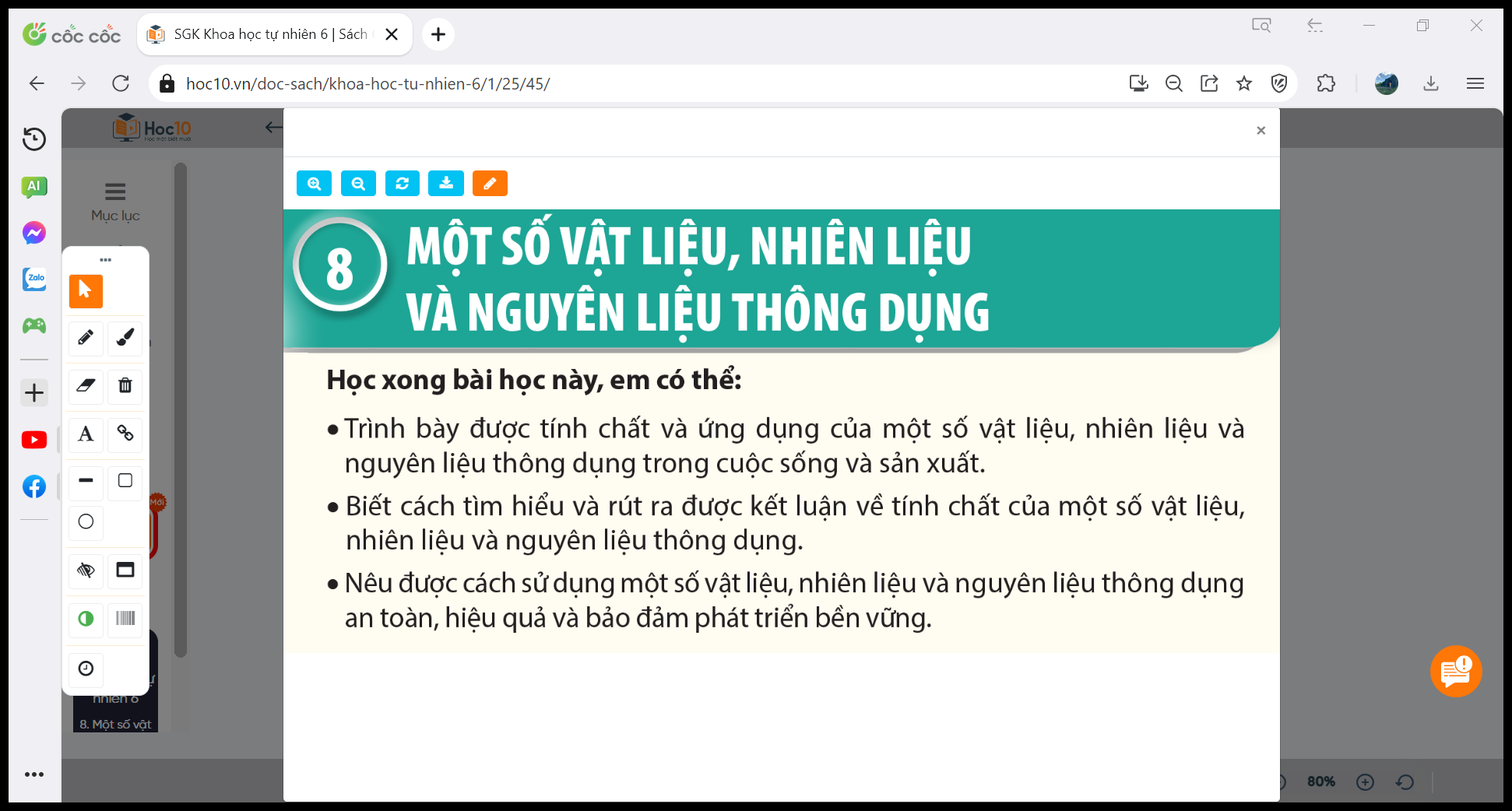 II. MỘT SỐ NHIÊN LIỆU THÔNG DỤNG
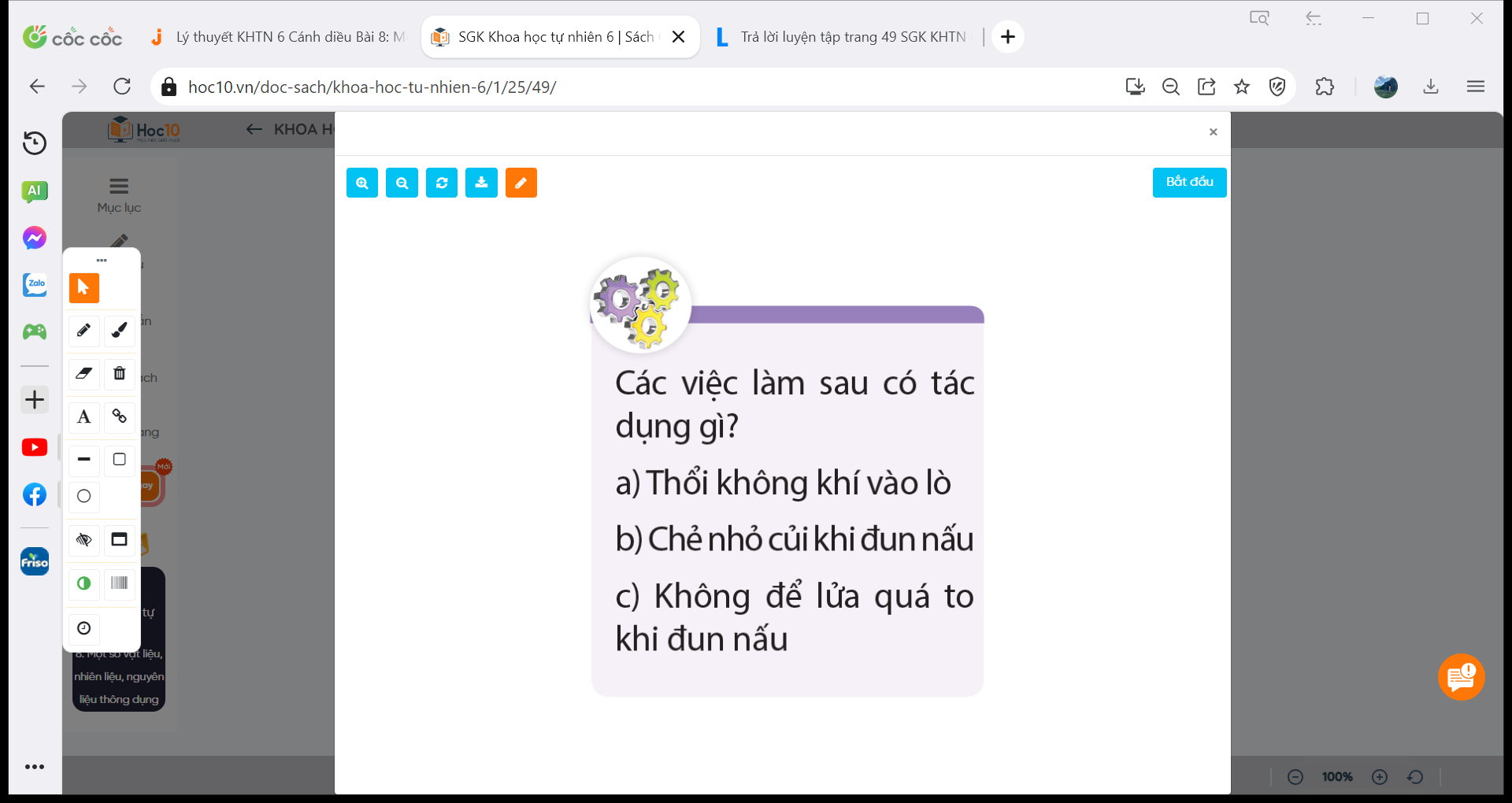 a) Thổi không khí vào lò giúp cung cấp đủ không khí, tăng sự tiếp xúc giữa nhiên liệu và khí oxygen.
b) Chẻ nhỏ củi giúp tăng diện tích tiếp xúc giữa nhiên liệu củi và oxygen.
c) Không để lửa quá to khi đun nấu để duy trì sự cháy ở mức độ cần thiết, phù hợp với nhu cầu sử dụng. Tránh gây lãng phí nhiên liệu, mất an toàn và ô nhiễm môi trường.
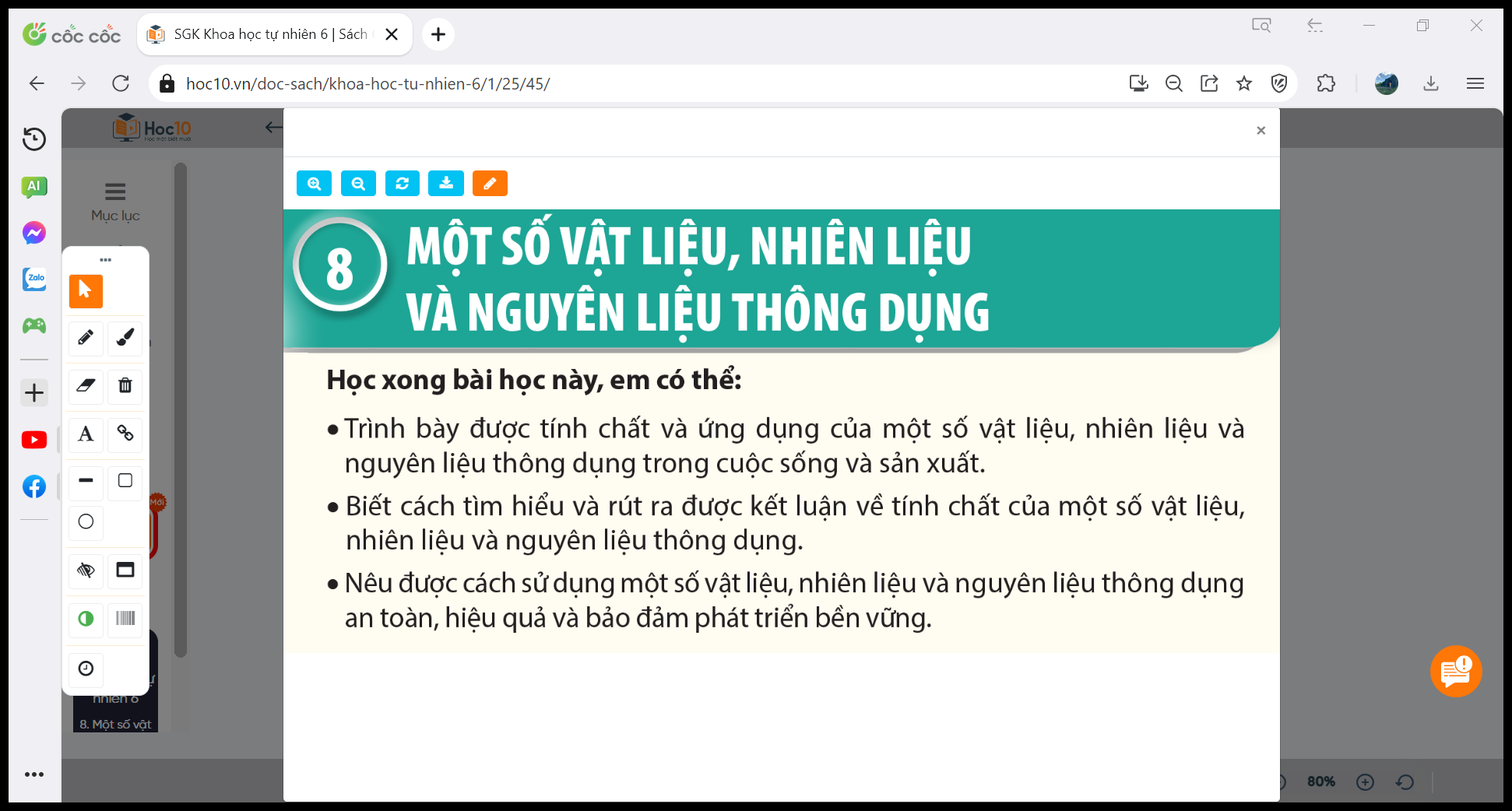 III. MỘT SỐ NGUYÊN LIỆU THÔNG DỤNG
1. Tính chất và ứng dụng của một số nguyên liệu thông dụng
- Quặng: là loại đất, đá chứa khoáng chất như kim loại, đá quý … với hàm lượng lớn. Chúng dùng để sản xuất kim loại, phân bón, đồ gốm, sứ…
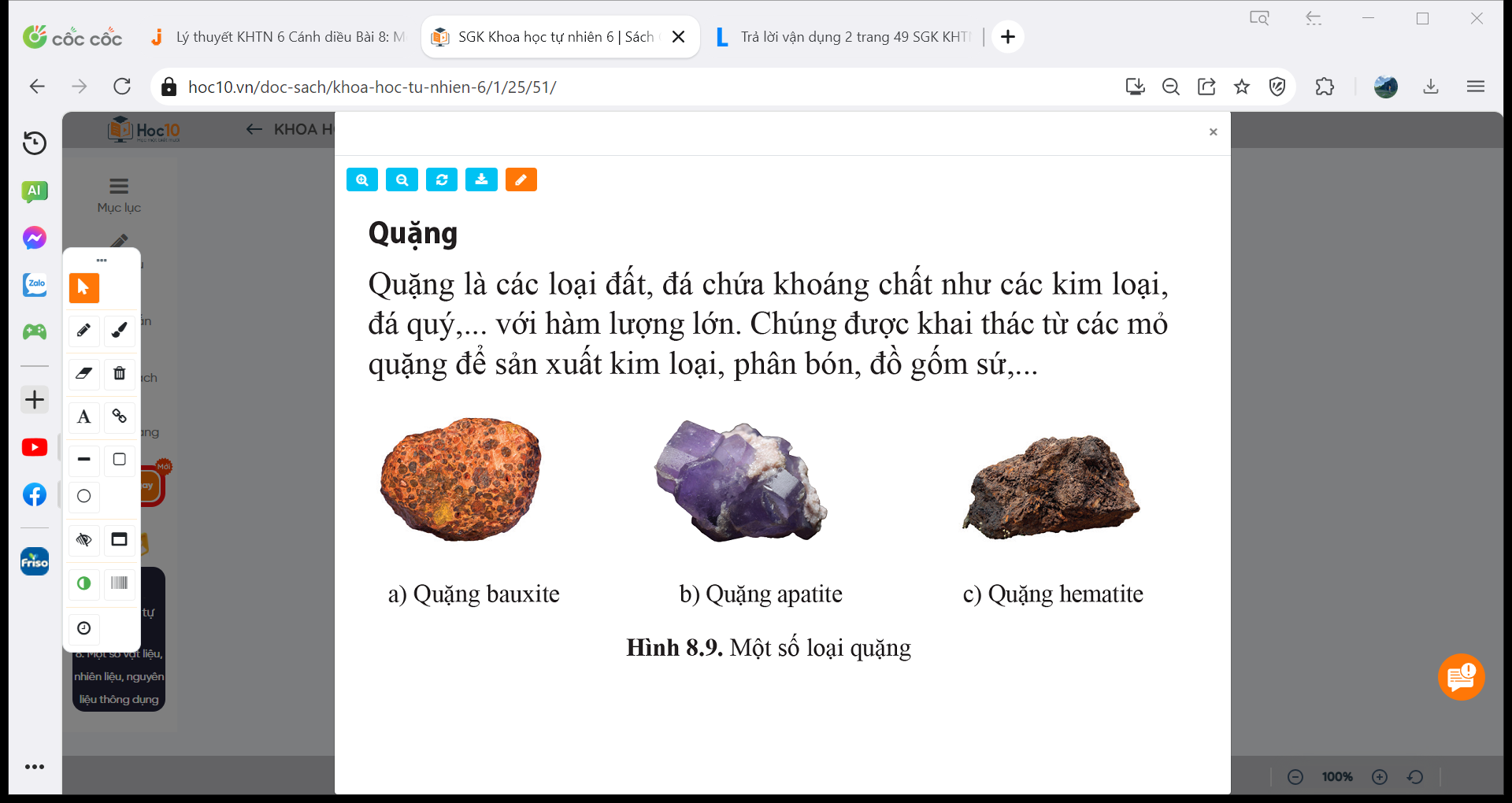 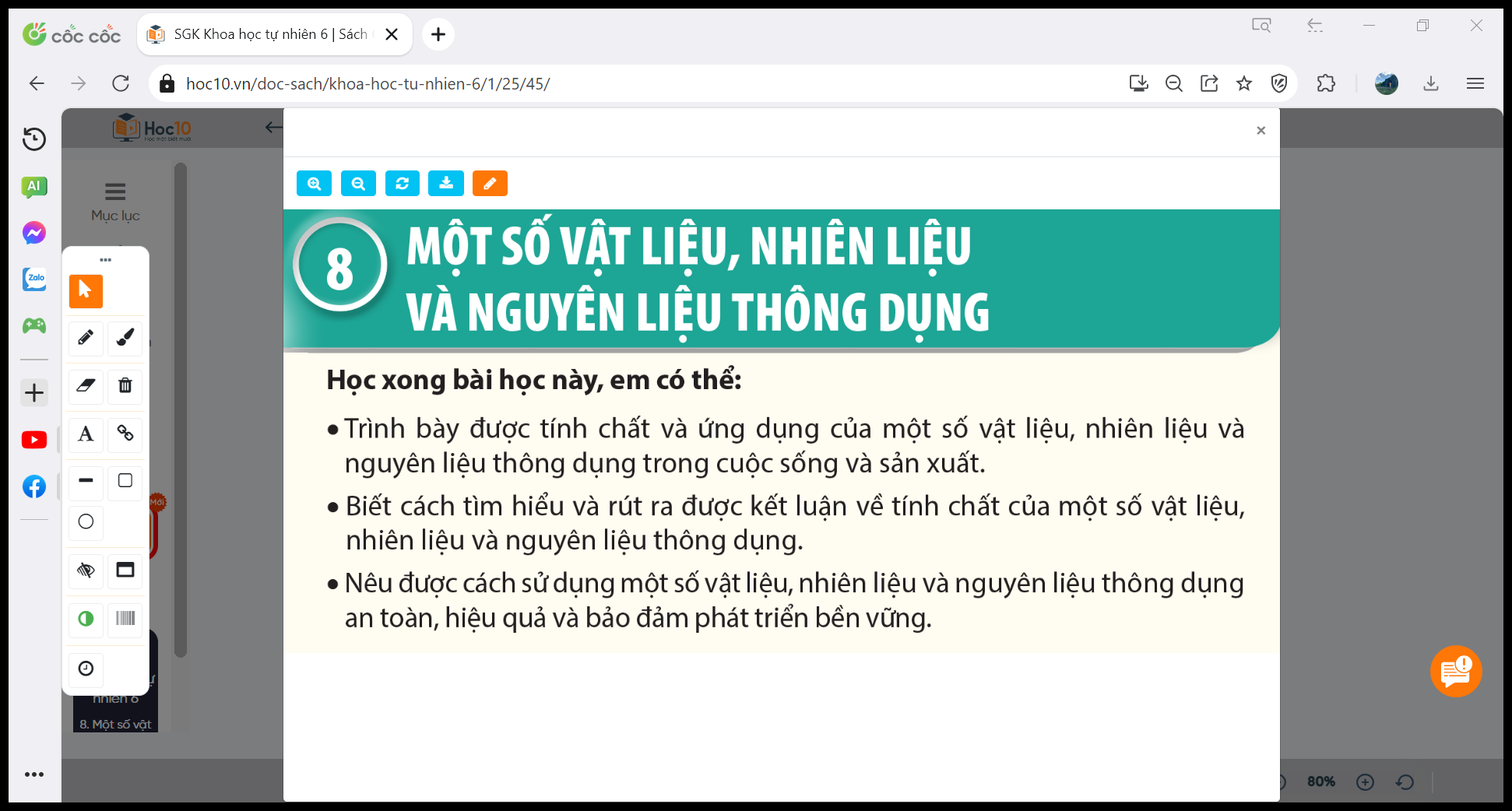 III. MỘT SỐ NGUYÊN LIỆU THÔNG DỤNG
1. Tính chất và ứng dụng của một số nguyên liệu thông dụng
- Đá vôi: có trong các núi đá vôi, có thành phần chính là calcium carbonate. Do bị lẫn các tạp chất nên đá vôi thường có màu sắc khác nhau.
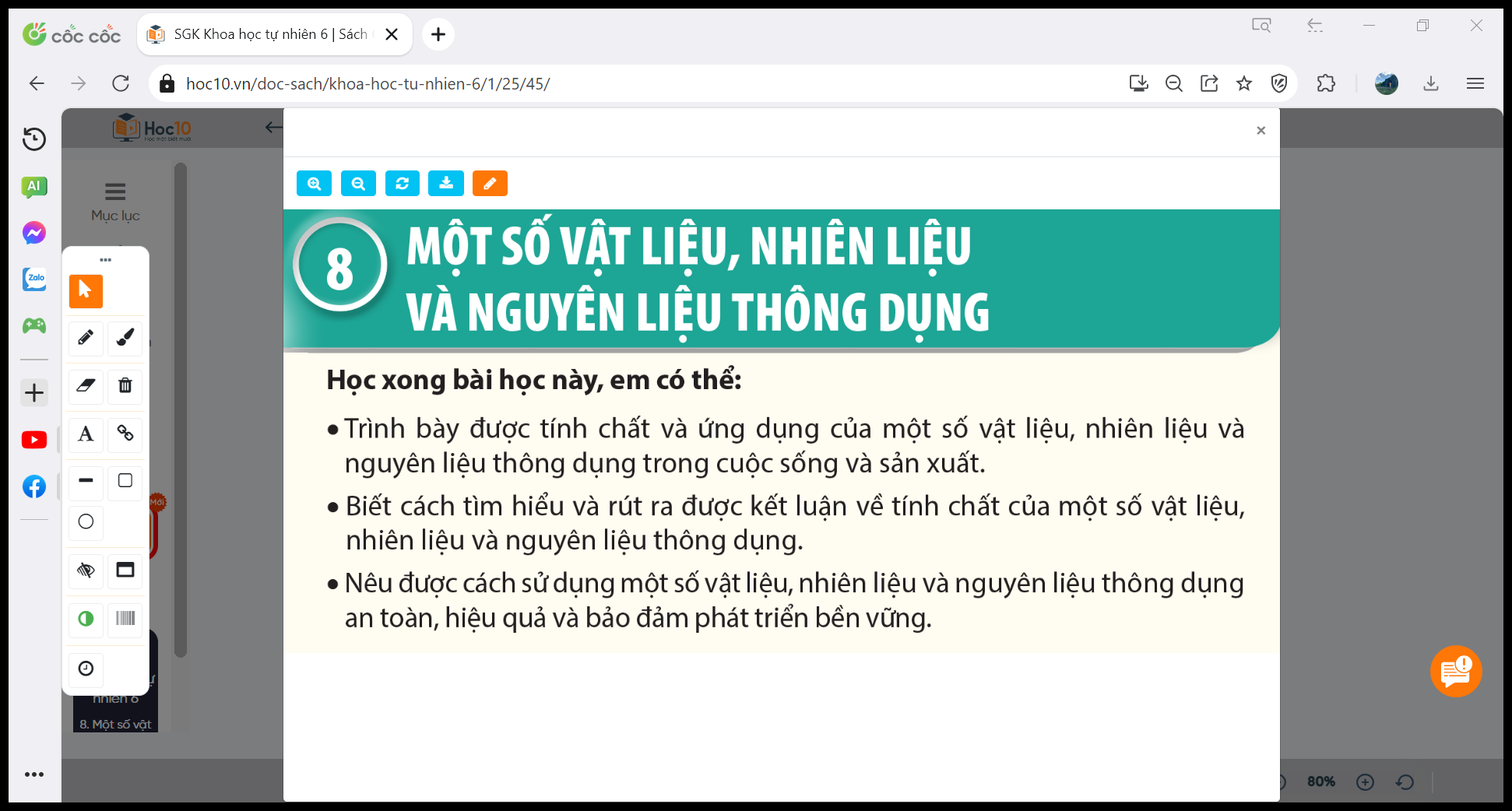 III. MỘT SỐ NGUYÊN LIỆU THÔNG DỤNG
1. Tính chất và ứng dụng của một số nguyên liệu thông dụng
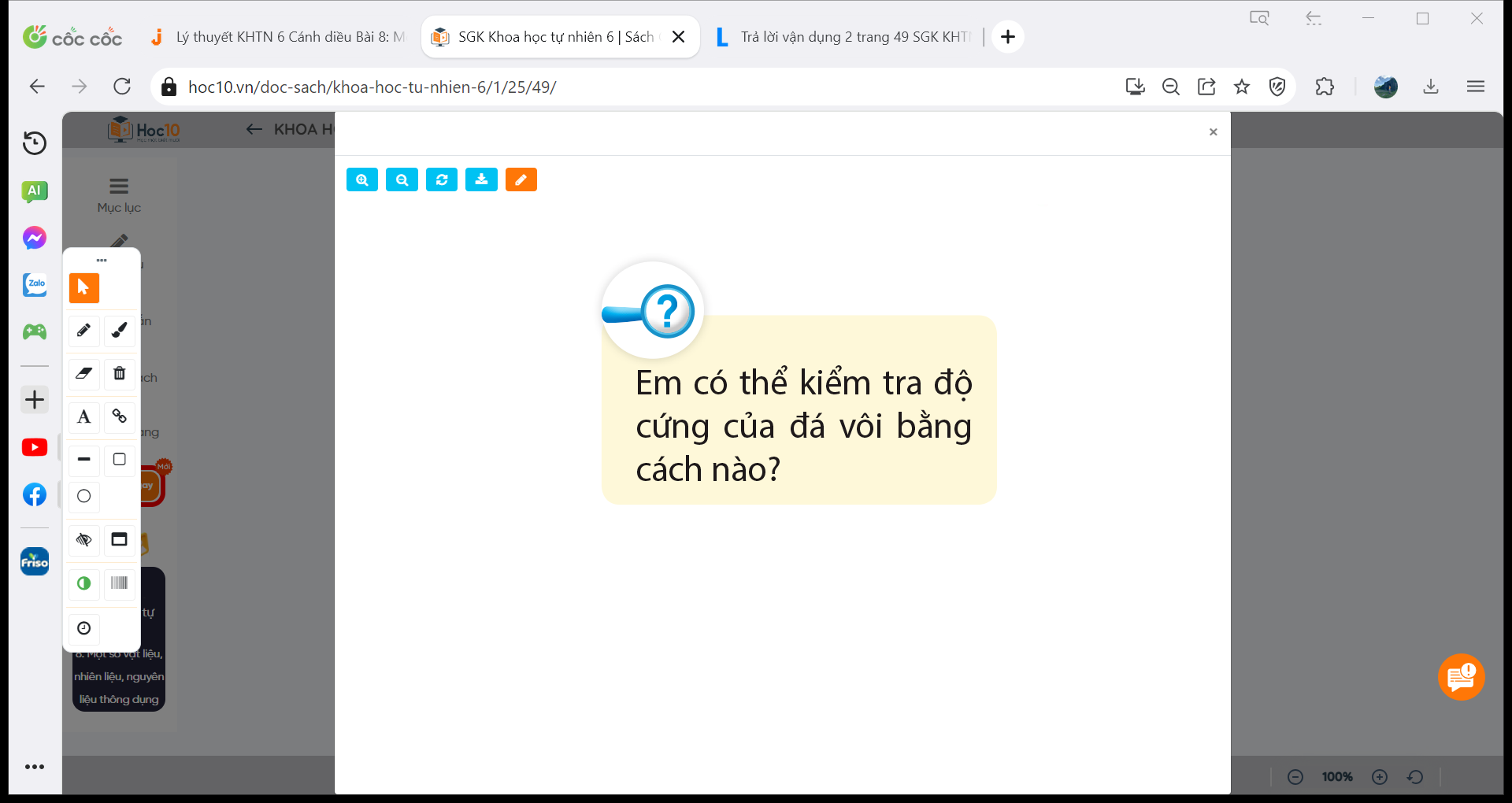 - Dùng búa đập một mẩu đá vôi thấy rất cứng và khó vỡ;
- Ngoài ra, trong thực tế để khai thác đá vôi người ta phải sử dụng bom, mìn và máy móc chuyên dụng…
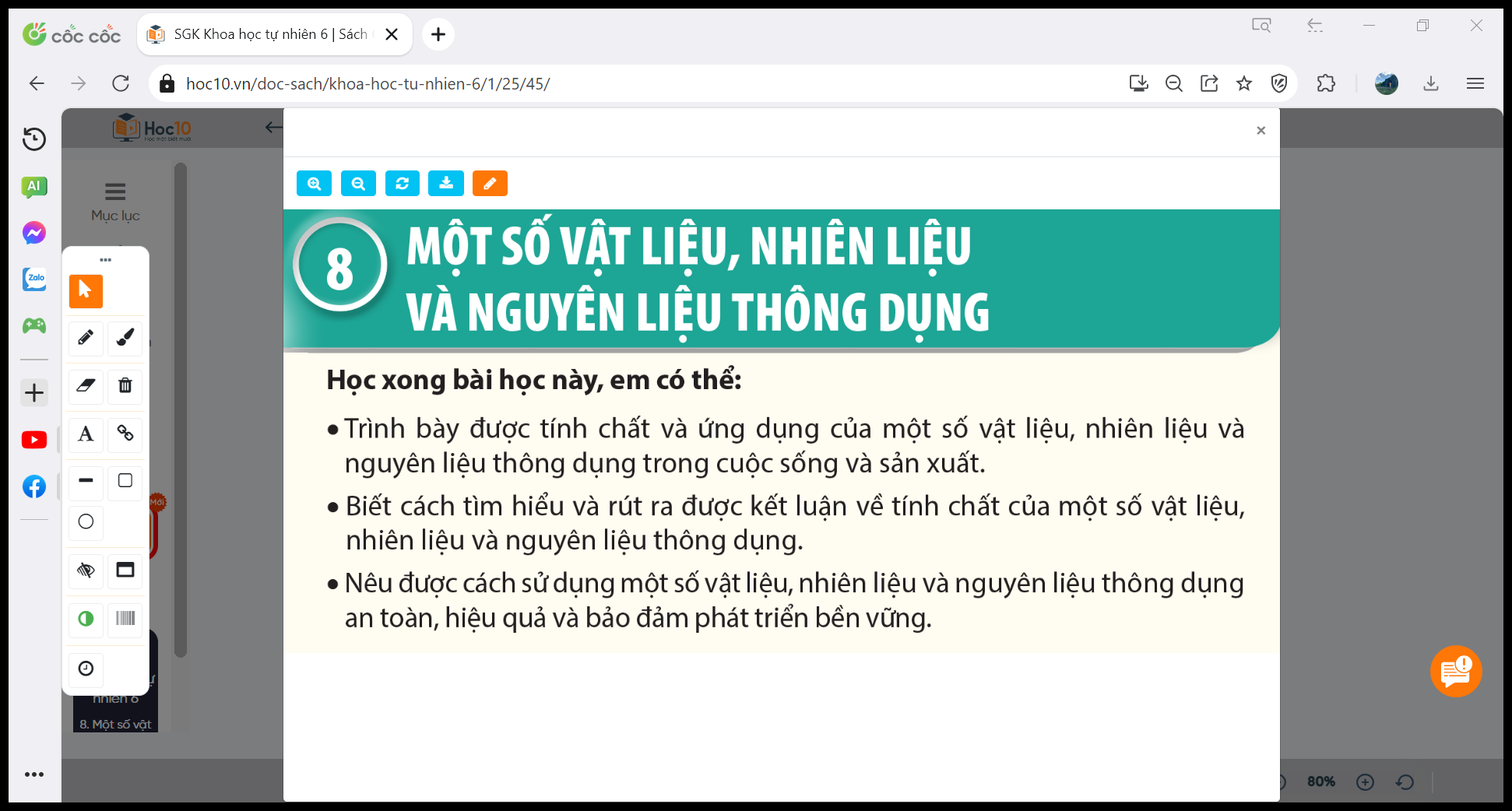 III. MỘT SỐ NGUYÊN LIỆU THÔNG DỤNG
1. Tính chất và ứng dụng của một số nguyên liệu thông dụng
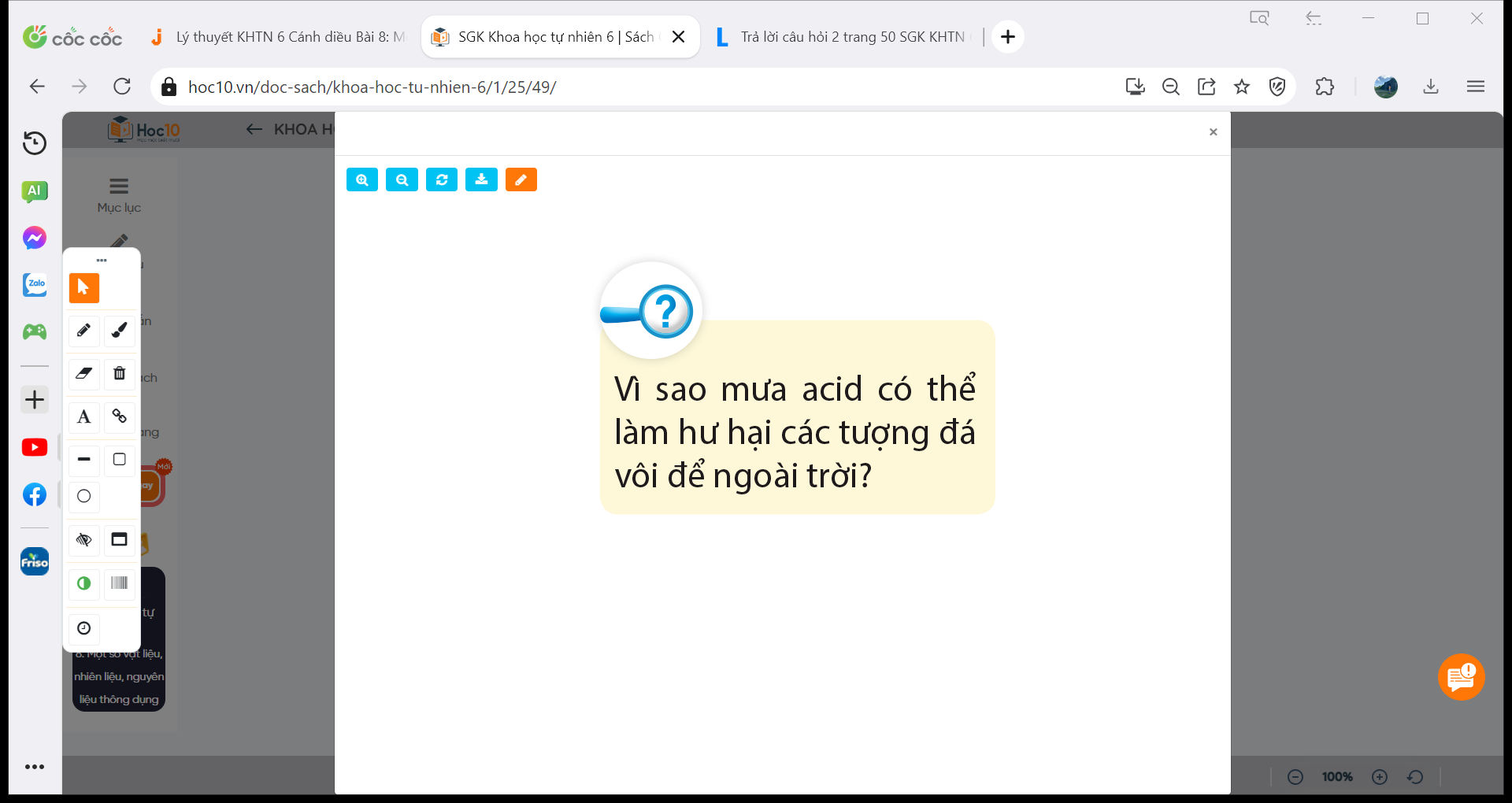 Vì đá vôi tan trong acid tạo bọt khí, do đó các tượng đá vôi để ngoài trời có thể bị hư hại, mài mòn bởi mưa acid.
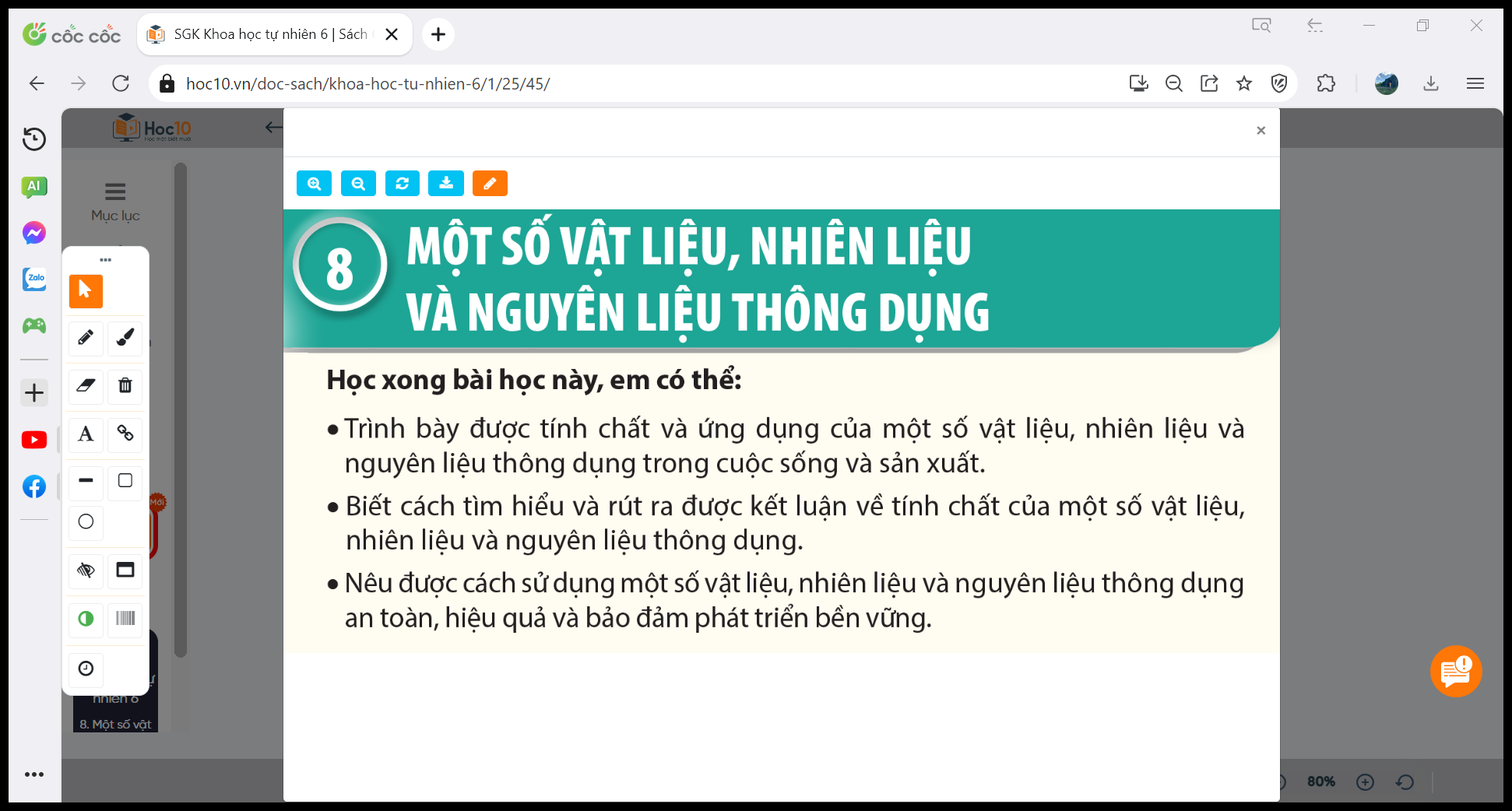 III. MỘT SỐ NGUYÊN LIỆU THÔNG DỤNG
2. Sử dụng nguyên liệu an toàn, hiệu quả và đảm bảo sự  phát triển bền vững.
- Việc khai thác quá mức và không có kế hoạch có thể khiến các nguyên liệu bị cạn kiệt.
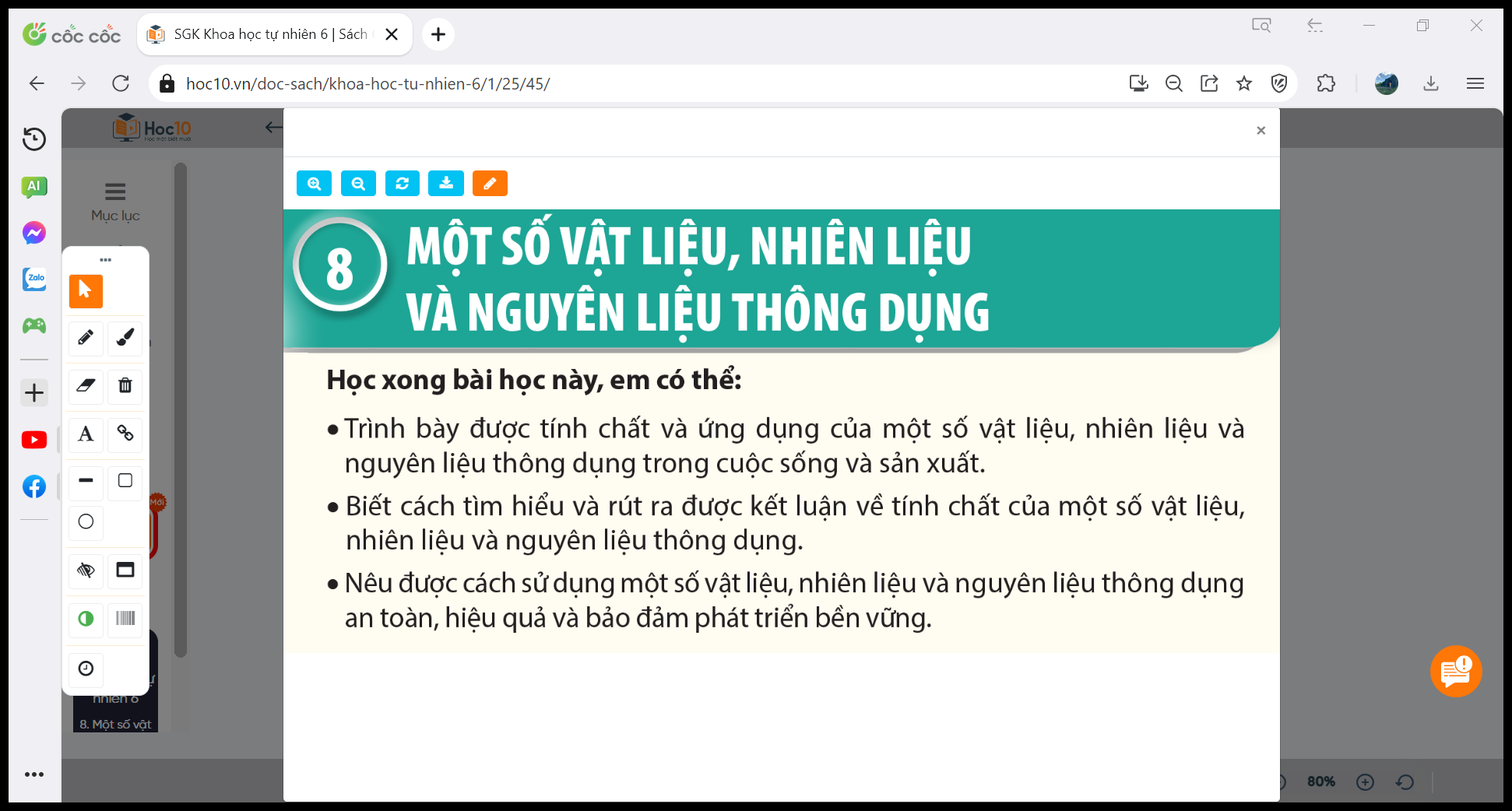 III. MỘT SỐ NGUYÊN LIỆU THÔNG DỤNG
2. Sử dụng nguyên liệu an toàn, hiệu quả và đảm bảo sự  phát triển bền vững
+ Đổi mới công nghệ khai thác, chế biến;
  + Kiểm soát, xử lý chất thải và bảo vệ môi trường;
  + Khai thác các nguồn nguyên liệu có kế hoạch;
  + Sử dụng đúng cách nguồn tài nguyên thiên nhiên mà không làm tổn hại đến hệ sinh thái và môi trường.
  + Thăm dò, nghiên cứu các loại nguyên liệu mới phù hợp và góp phần bảo vệ môi trường…
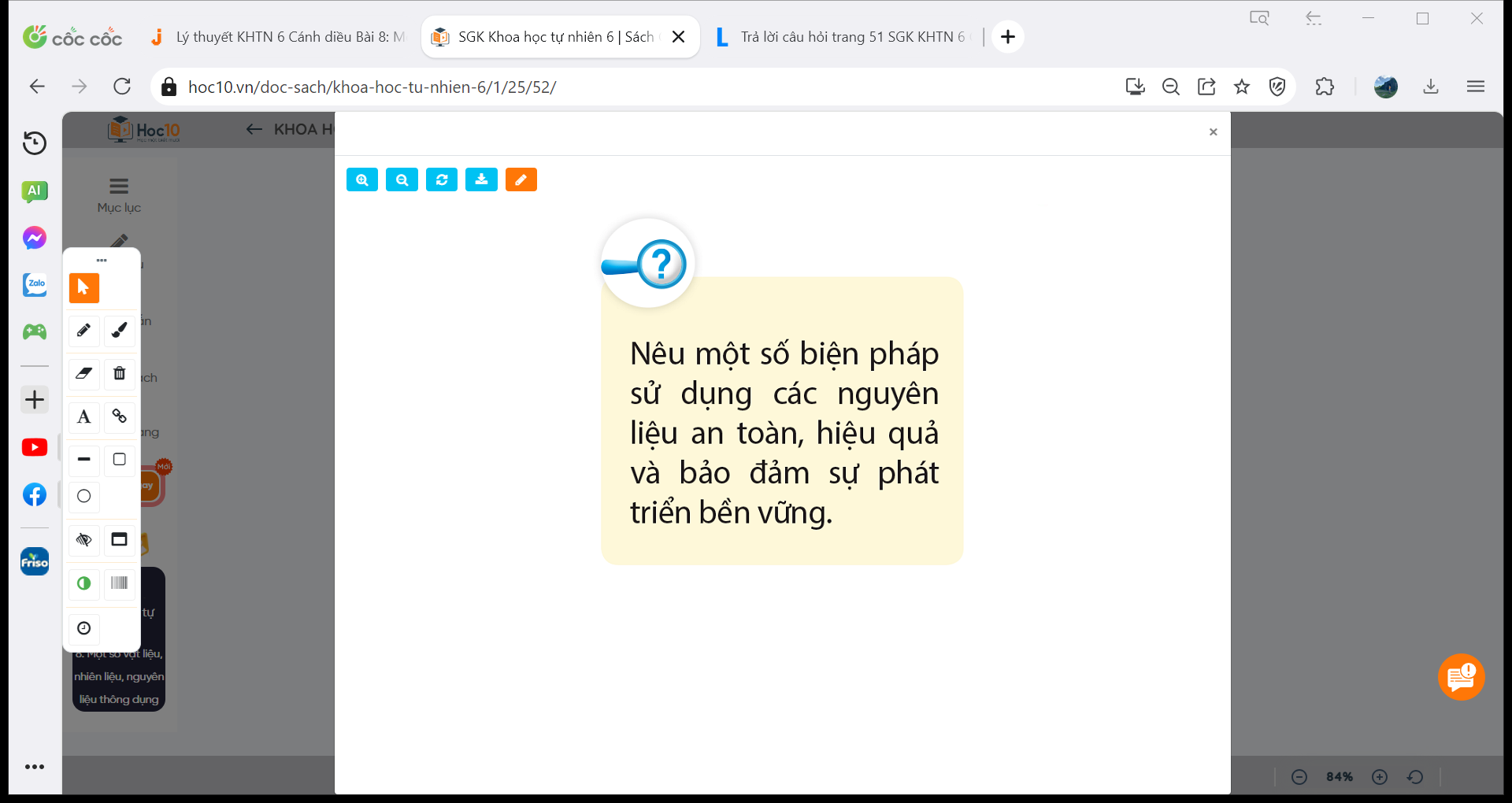 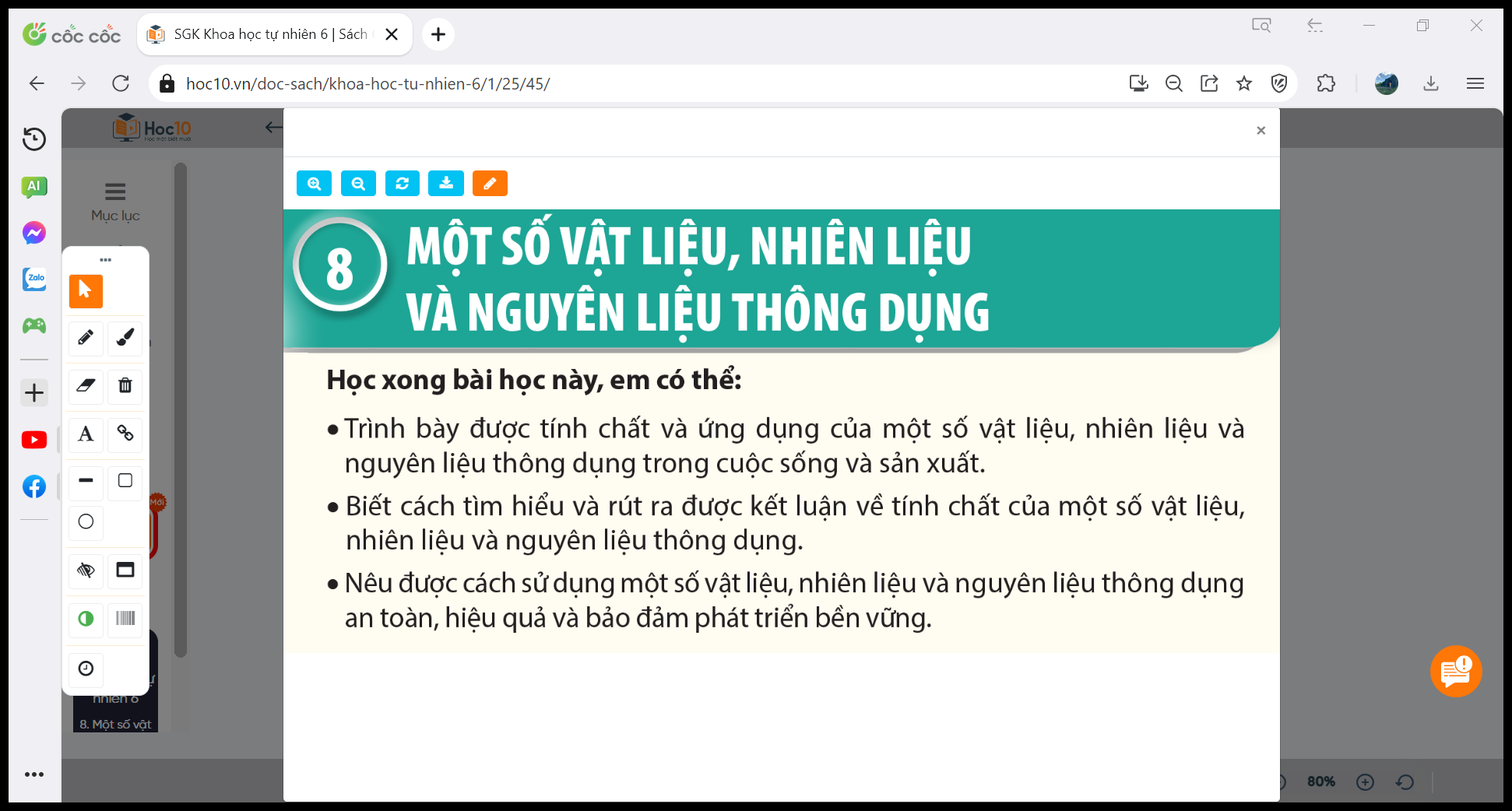 III. MỘT SỐ NGUYÊN LIỆU THÔNG DỤNG
2. Sử dụng nguyên liệu an toàn, hiệu quả và đảm bảo sự  phát triển bền vững.
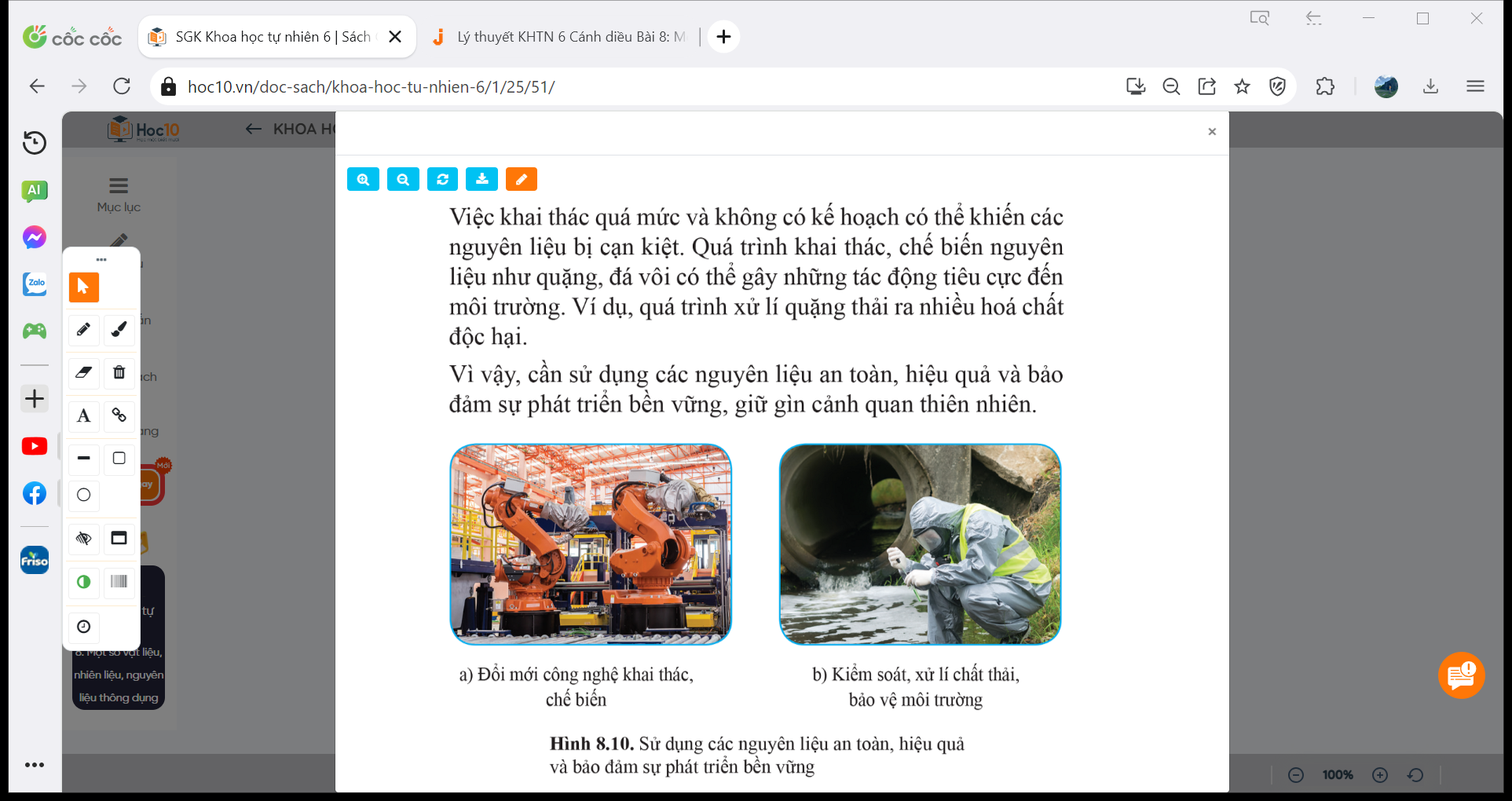 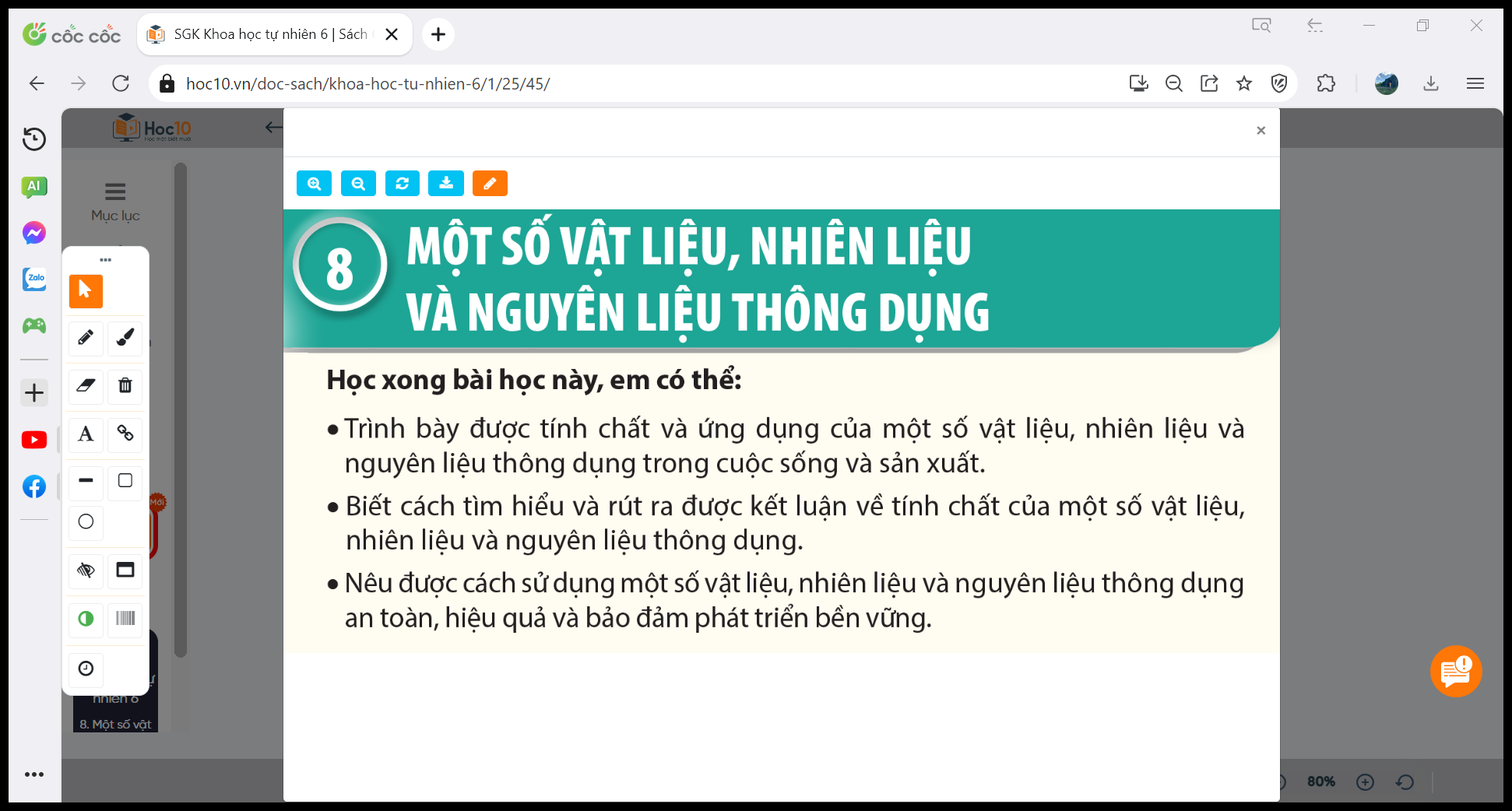 III. MỘT SỐ NGUYÊN LIỆU THÔNG DỤNG
2. Sử dụng nguyên liệu an toàn, hiệu quả và đảm bảo sự  phát triển bền vững
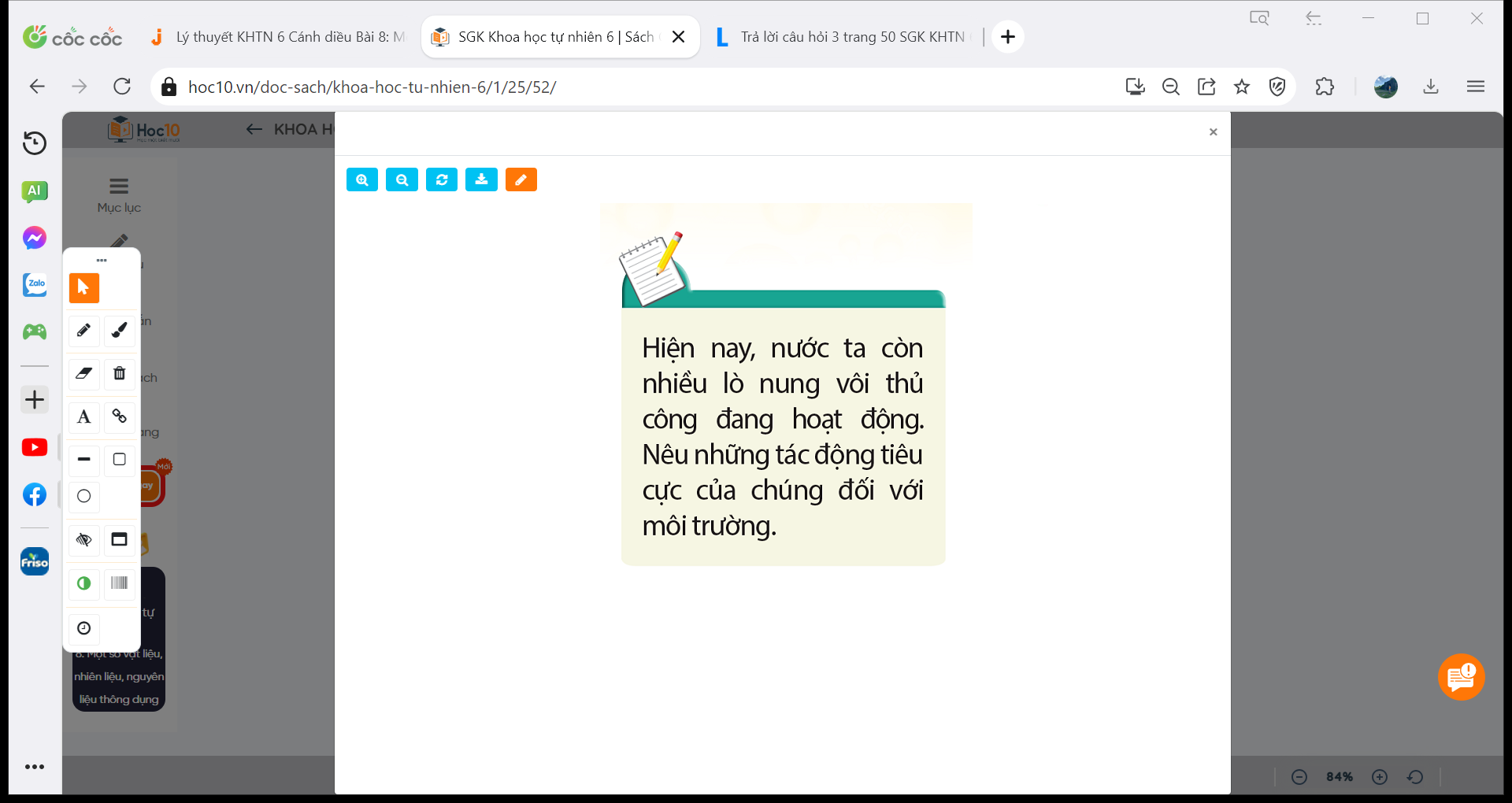 - Những tác hại tiêu cực của lò nung vôi thủ công đối với môi trường:
  + Các lò nung vôi thủ công thường không có kế hoạch khai thác nguyên liệu, khiến nguồn nguyên liệu bị cạn kiệt.
  + Trong quá trình nung vôi còn xả ra nhiều khói bụi ra ngoài môi trường khiến môi trường bị ô nhiễm.
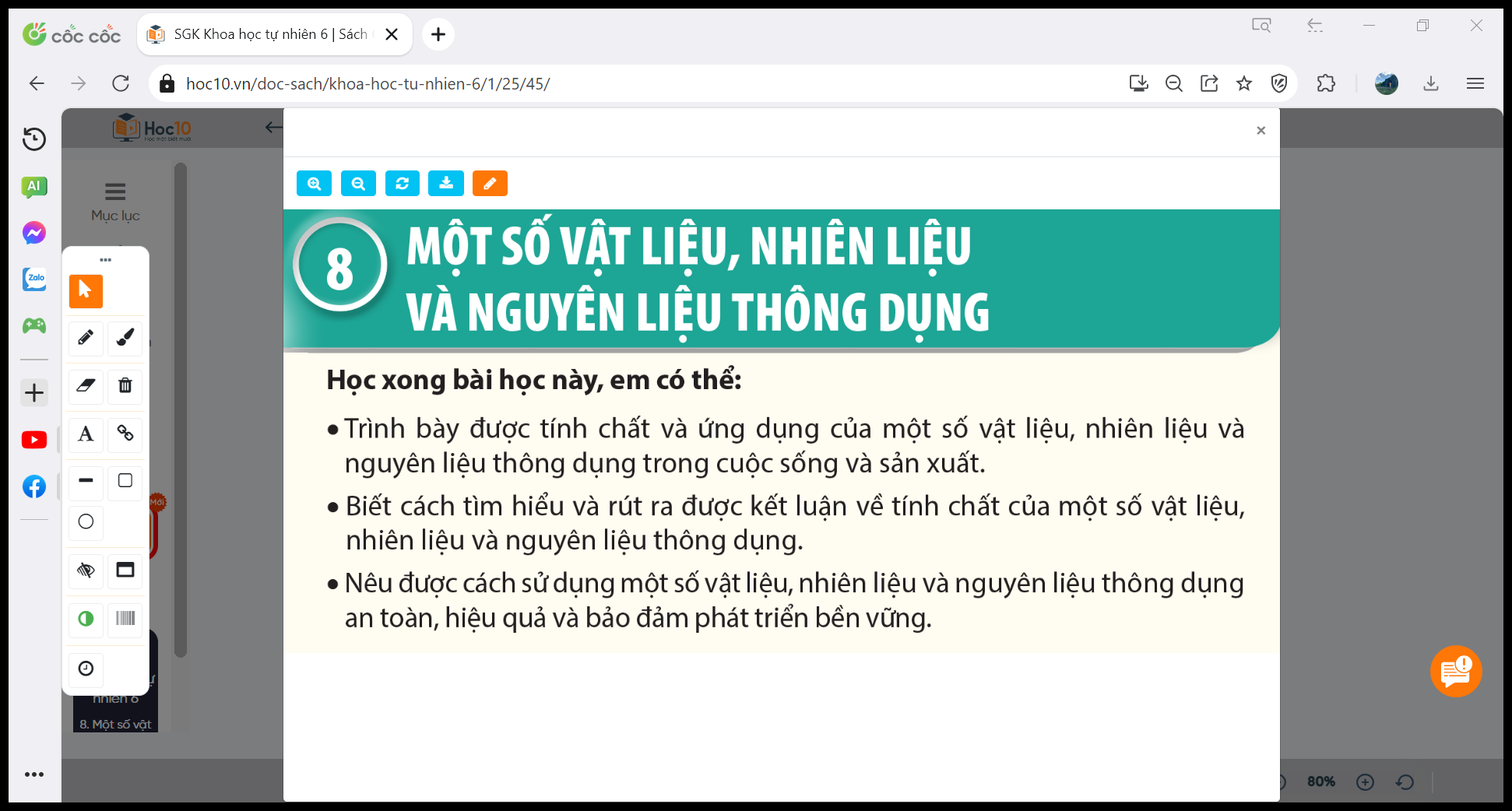 III. MỘT SỐ NGUYÊN LIỆU THÔNG DỤNG
2. Sử dụng nguyên liệu an toàn, hiệu quả và đảm bảo sự  phát triển bền vững
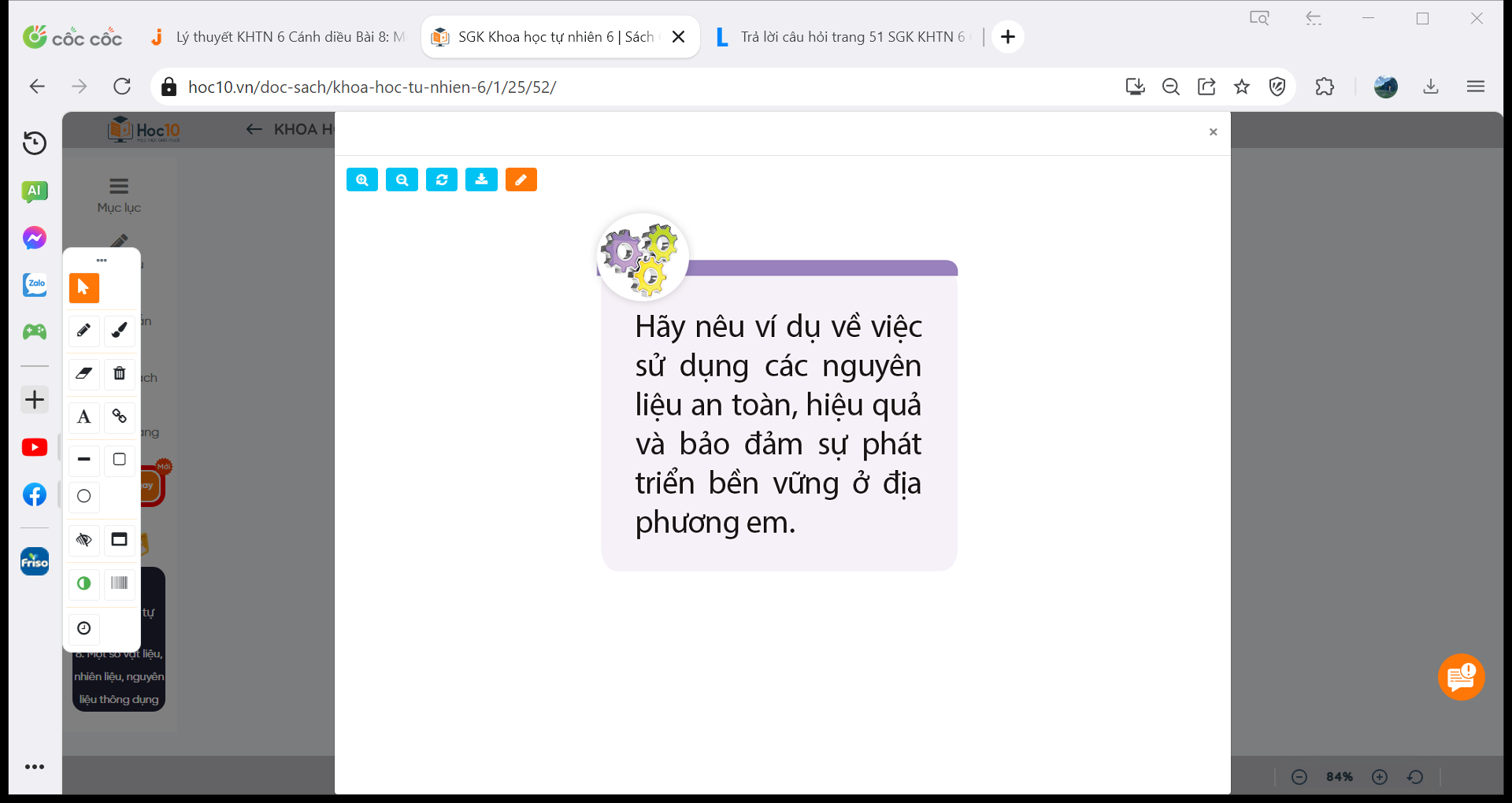 Ví dụ: Địa phương em đã hạn chế các hầm lò khai thác (than; đá vôi …) thủ công để đảm bảo sự phát triển bền vững và giữ gìn cảnh quan thiên nhiên.